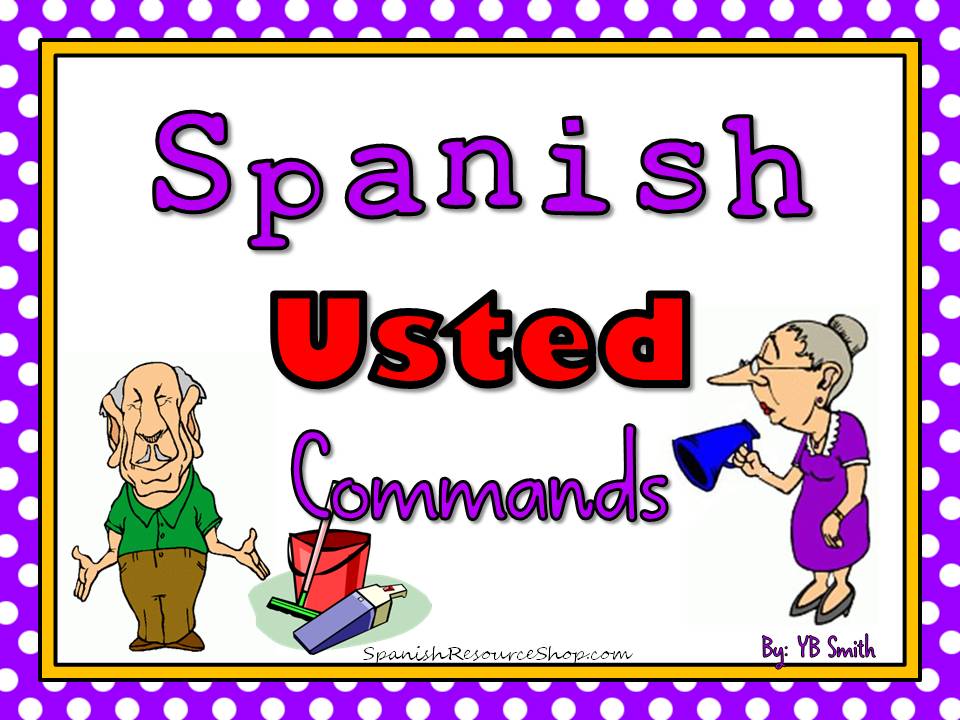 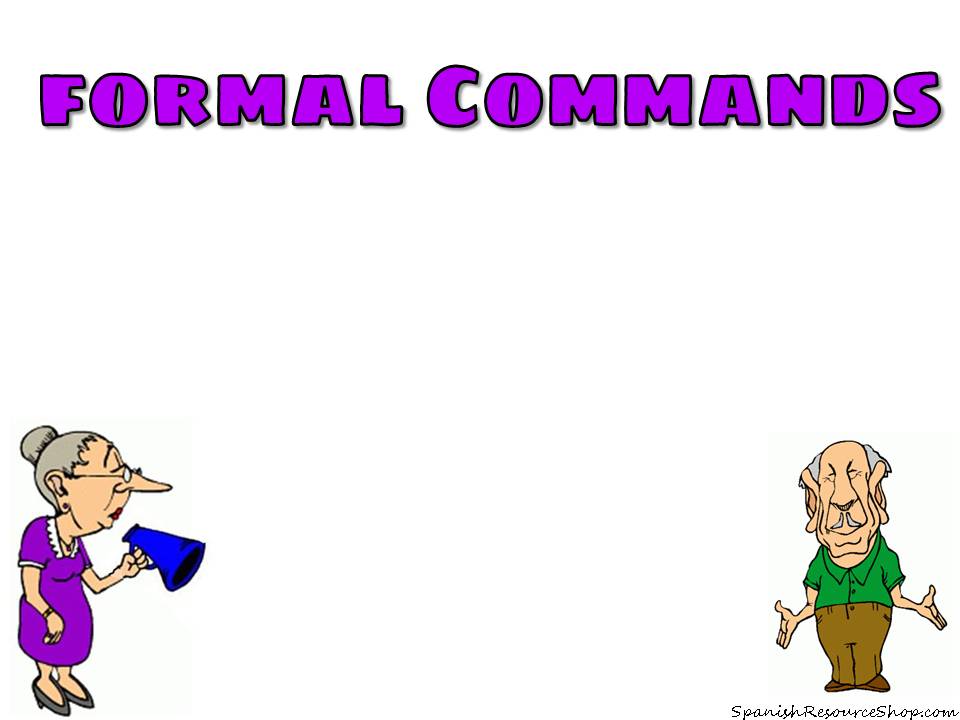 THREE steps 
for formal commands:
1.
Start with “yo”
2.
Drop the “o”
3.
Opposite  ending
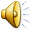 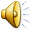 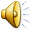 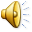 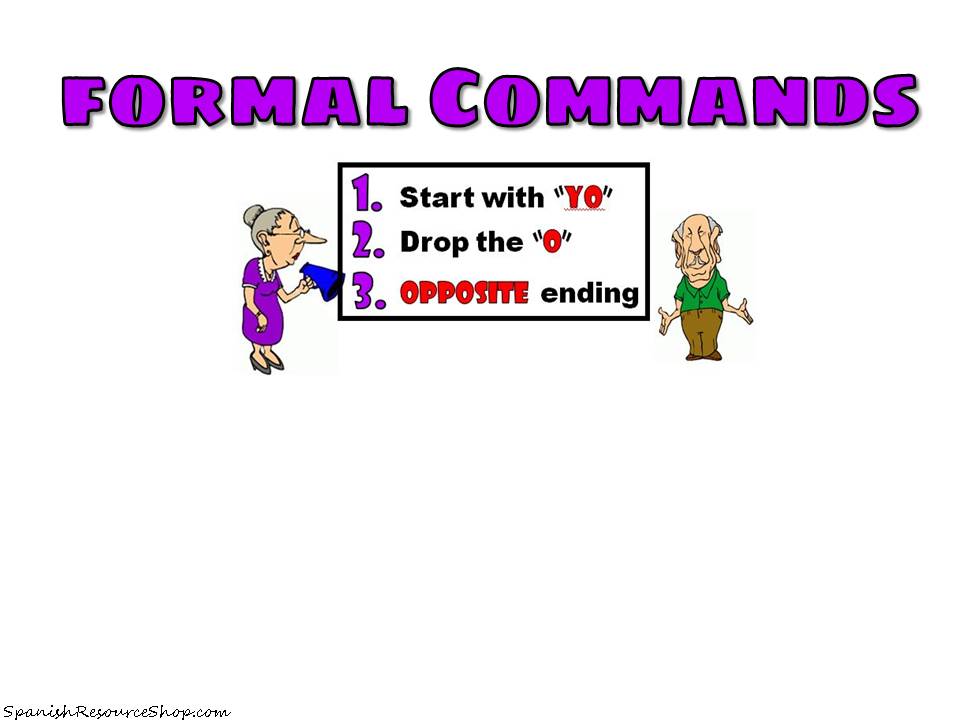 Infinitive	  Yo form	   Command
hablar
comer
abrir
hablo
como
abro
hable
 coma
abra
(no)
(no)
(no)
Opposite ending:     AR verb = ER/IR verb ending
		    ER/IR verb = AR verb ending
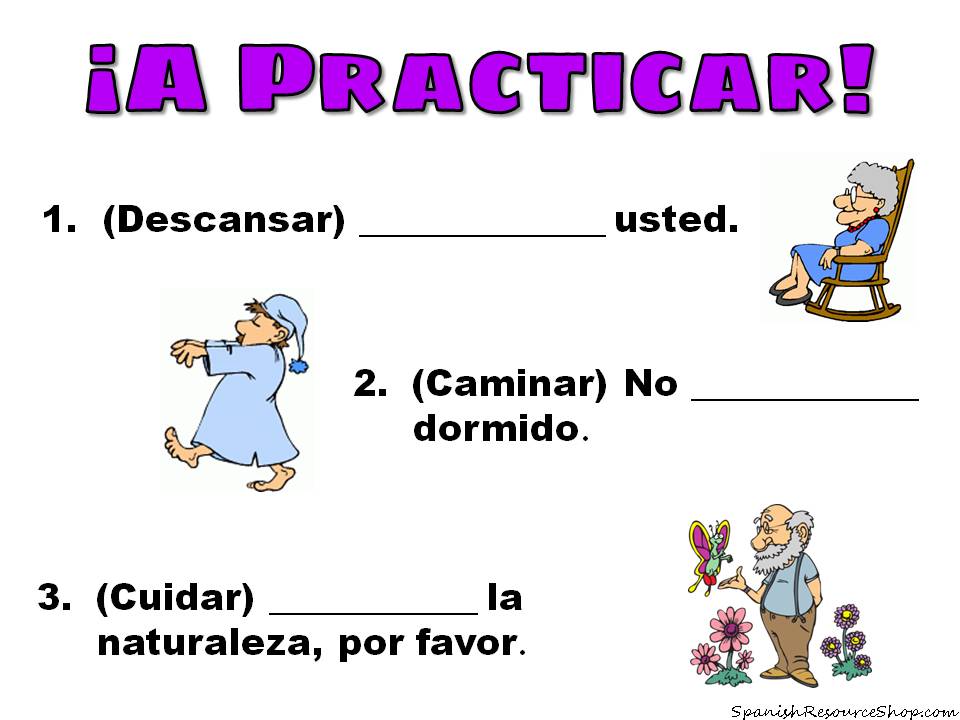 Descanse
camine
Cuide
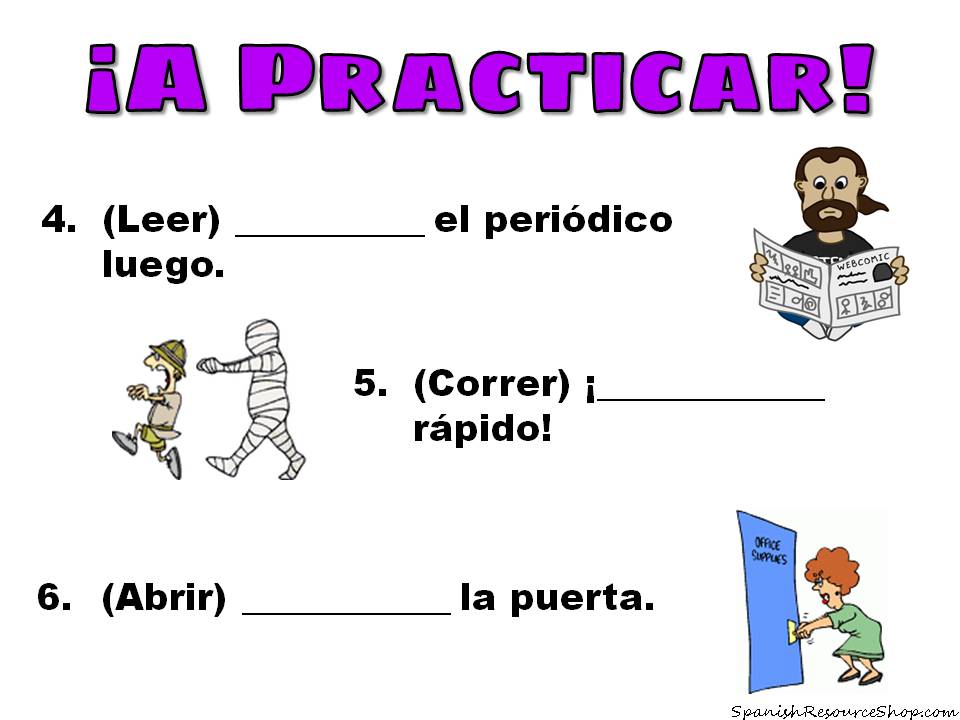 Lea
Corra
Abra
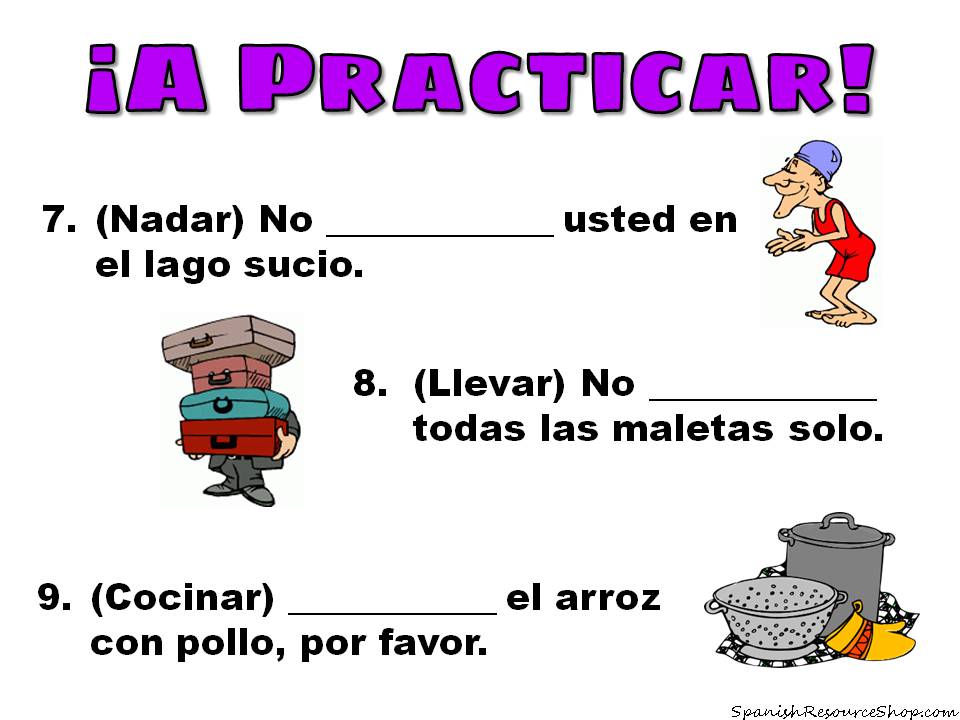 nade
lleve
Cocine
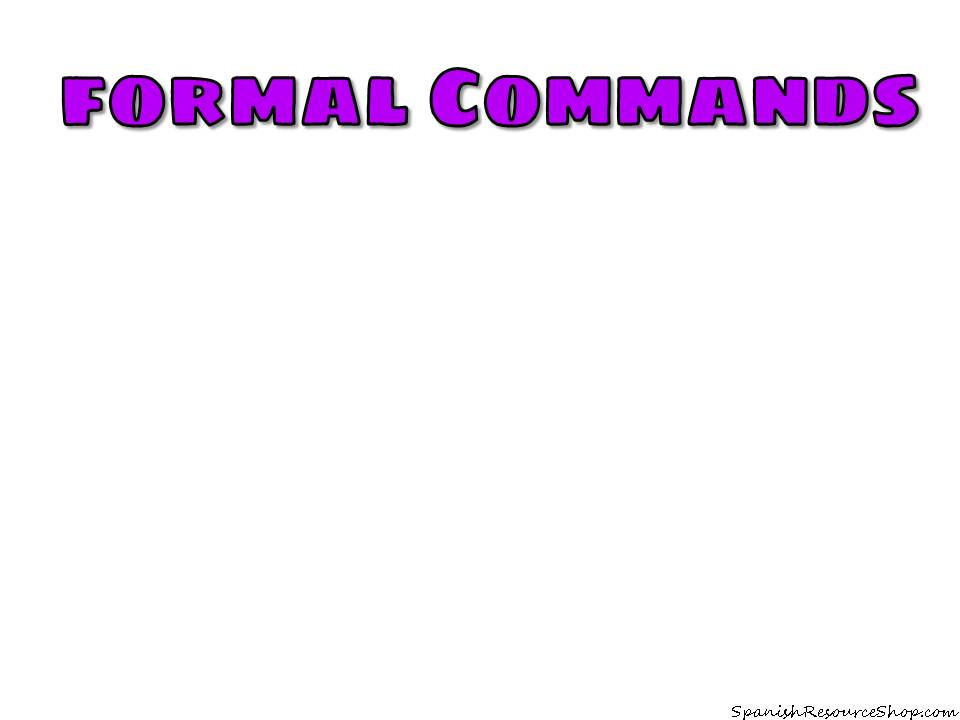 Why start with YO?
Digo
Hago
Pongo
Salgo
Tengo
Traigo
Sigo
Vengo
Decir
Hacer
Poner
Salir
Tener
Traer
Seguir
Venir
Irregular
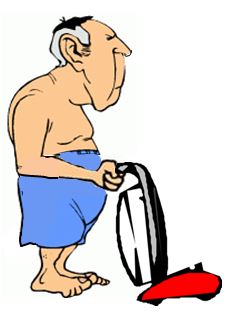 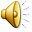 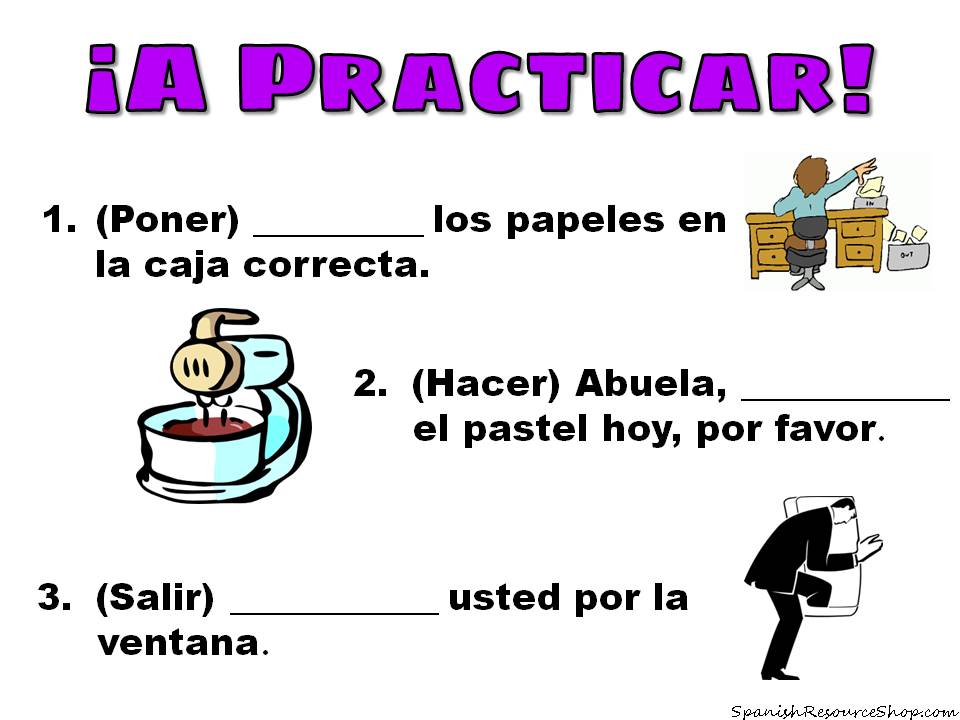 Ponga
haga
Salga
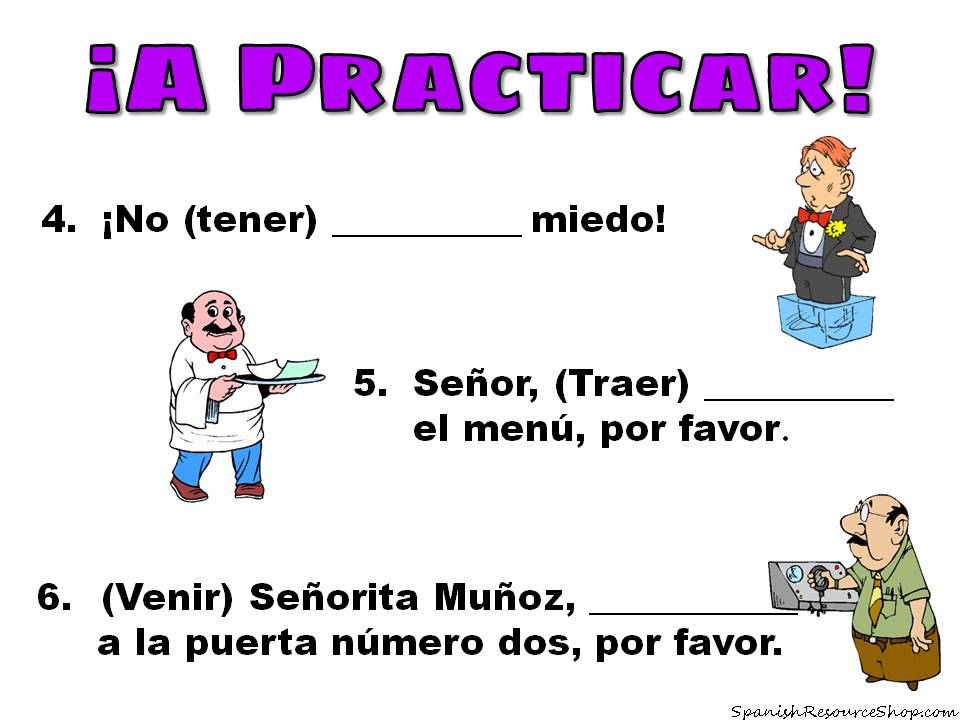 tenga
traiga
venga
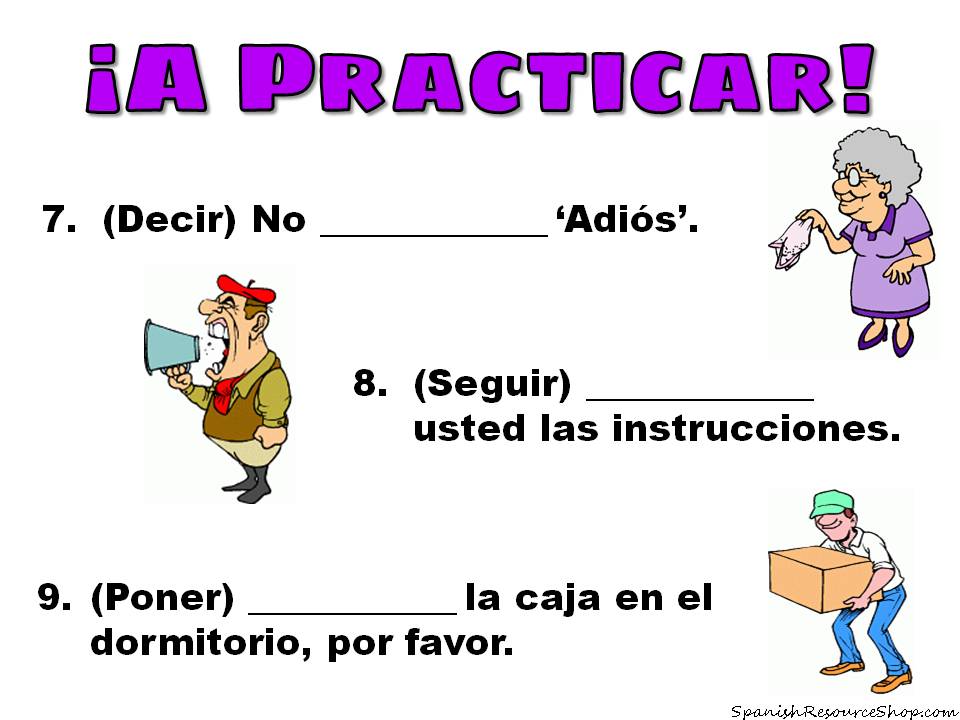 Diga
Siga
Ponga
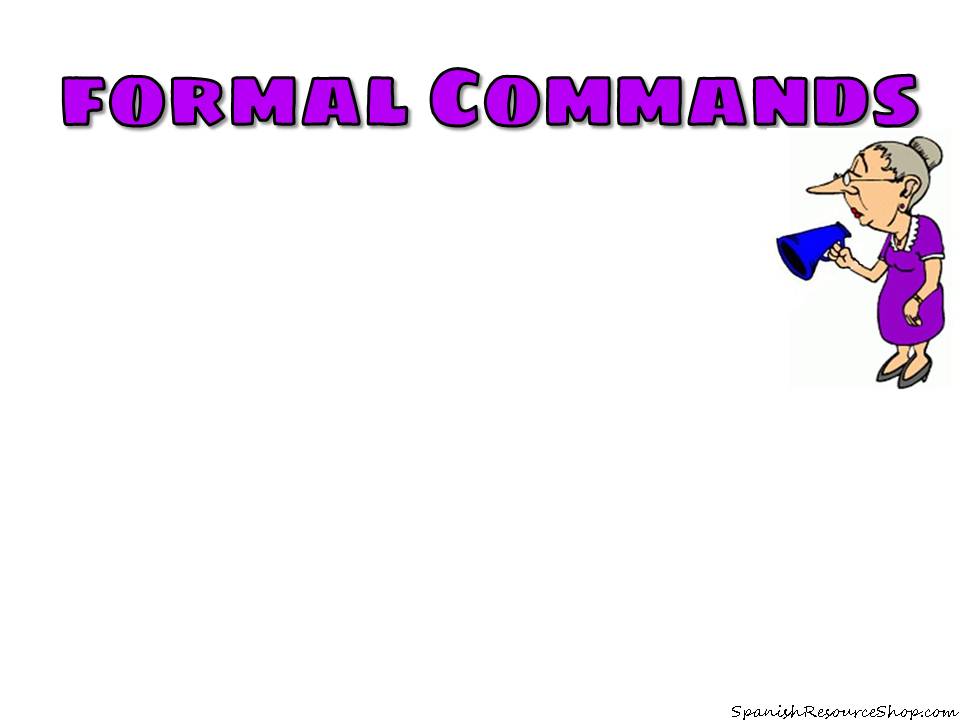 -car, -gar, -zar
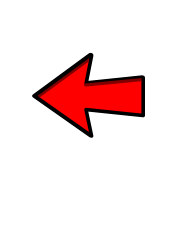 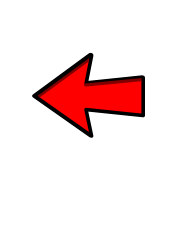 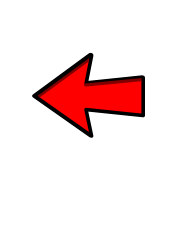 c     qu
g     gu
z     c
Infinitive	  Yo form	   Command
sacar
llegar
comenzar
saco
llego
comienzo
(no)
(no)
(no)
saque
 llegue
 comience
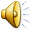 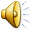 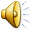 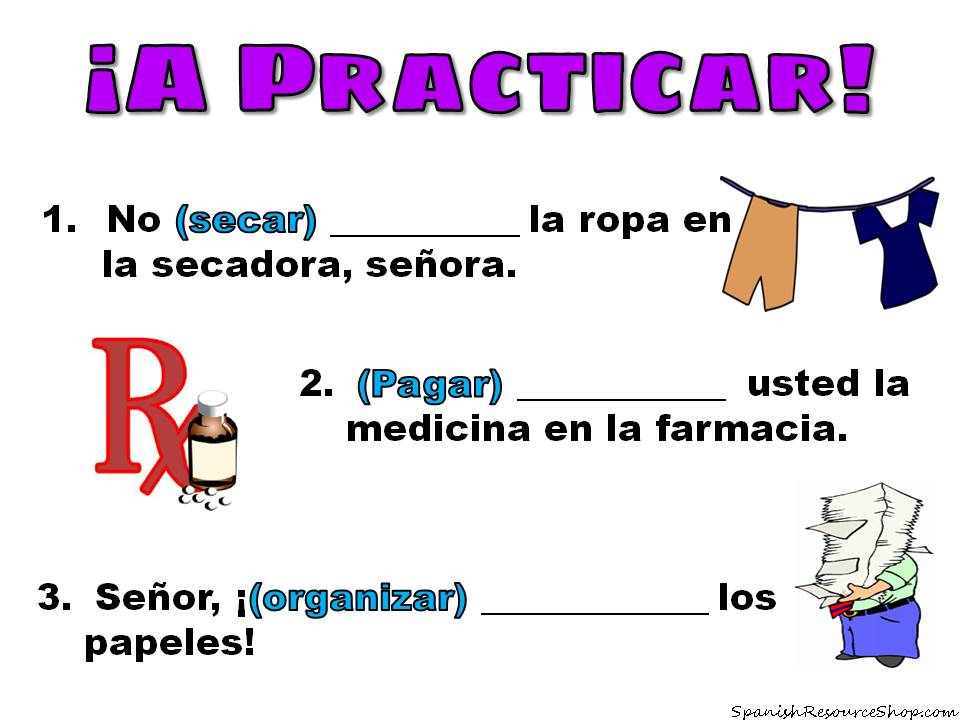 seque
Pague
organice
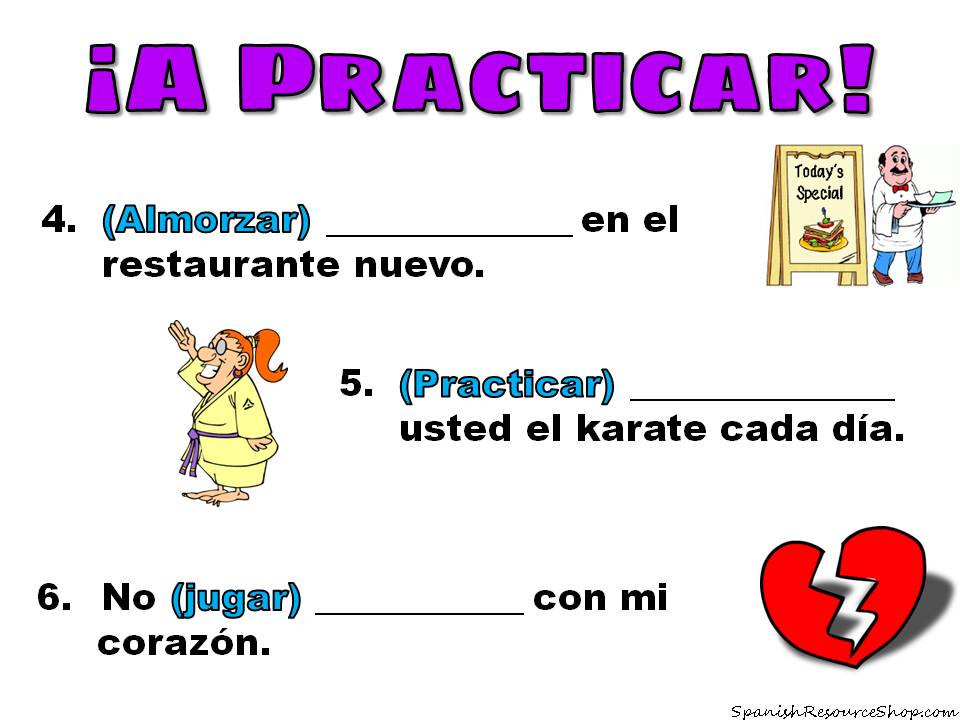 Almuerce
Practique
juegue
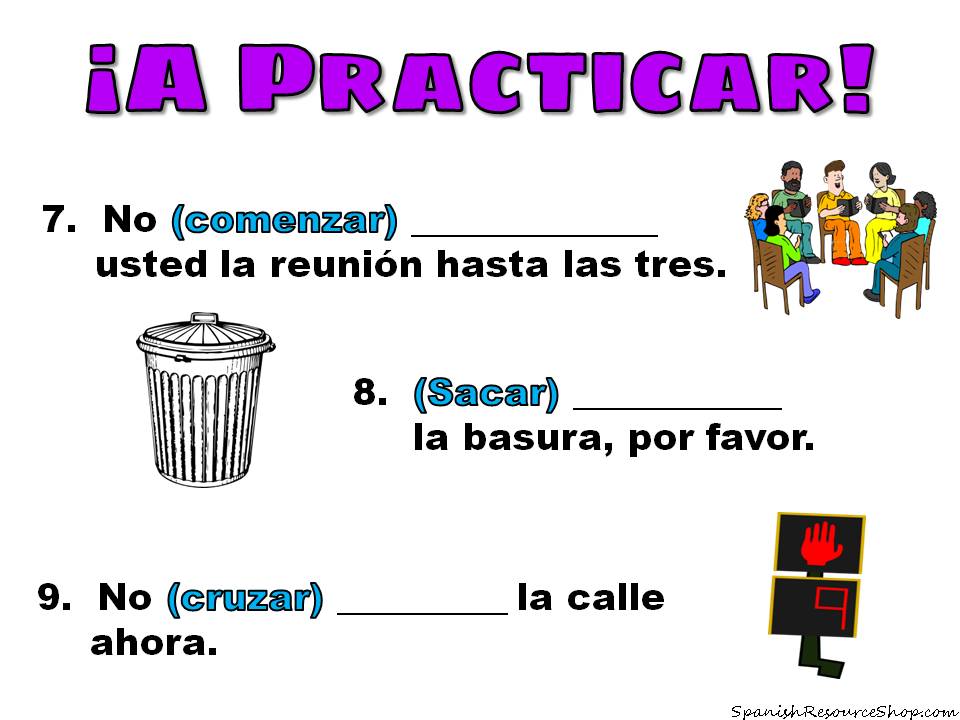 comience
Saque
cruce
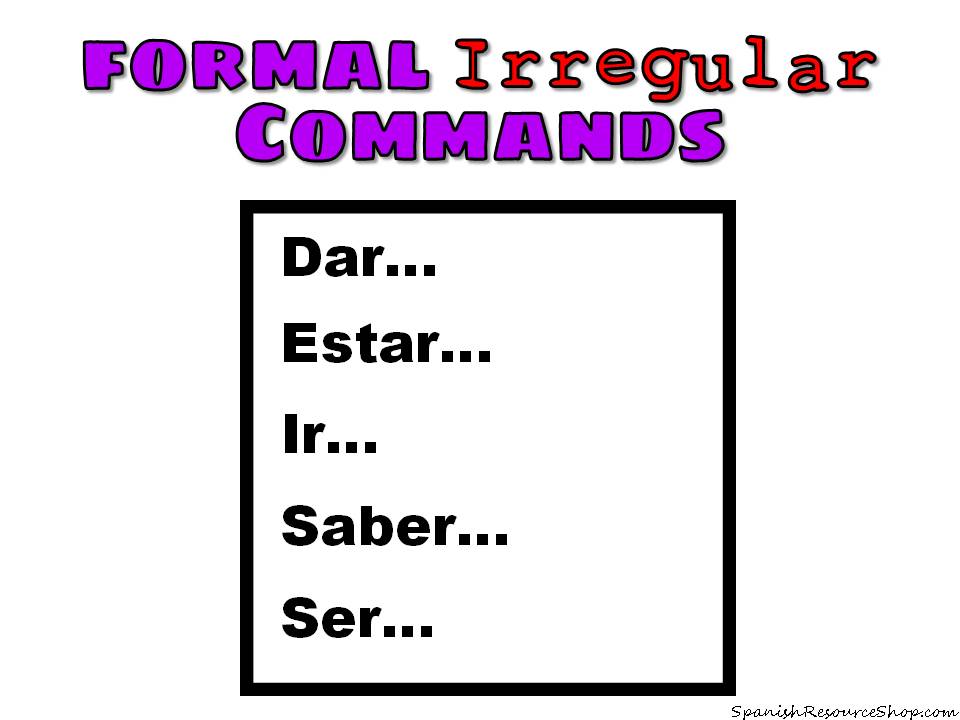 Dé
Esté
Vaya
Sepa
Sea
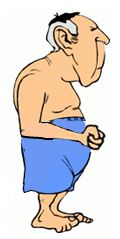 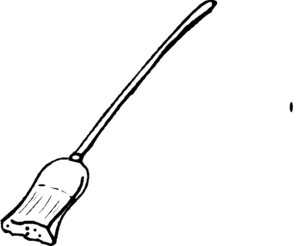 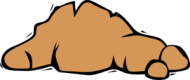 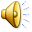 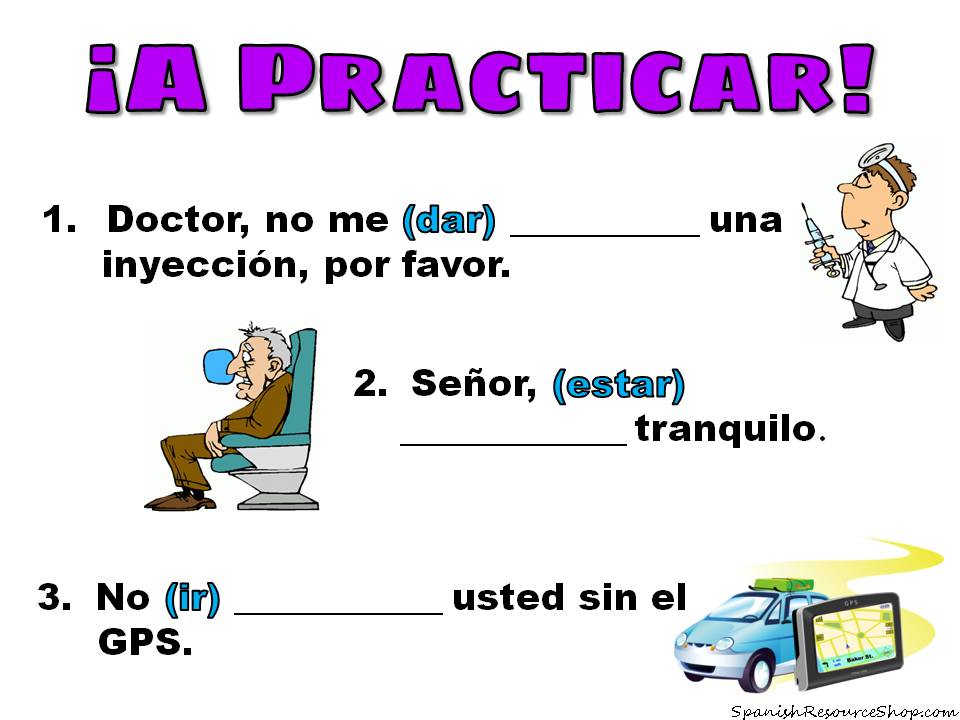 dé
esté
vaya
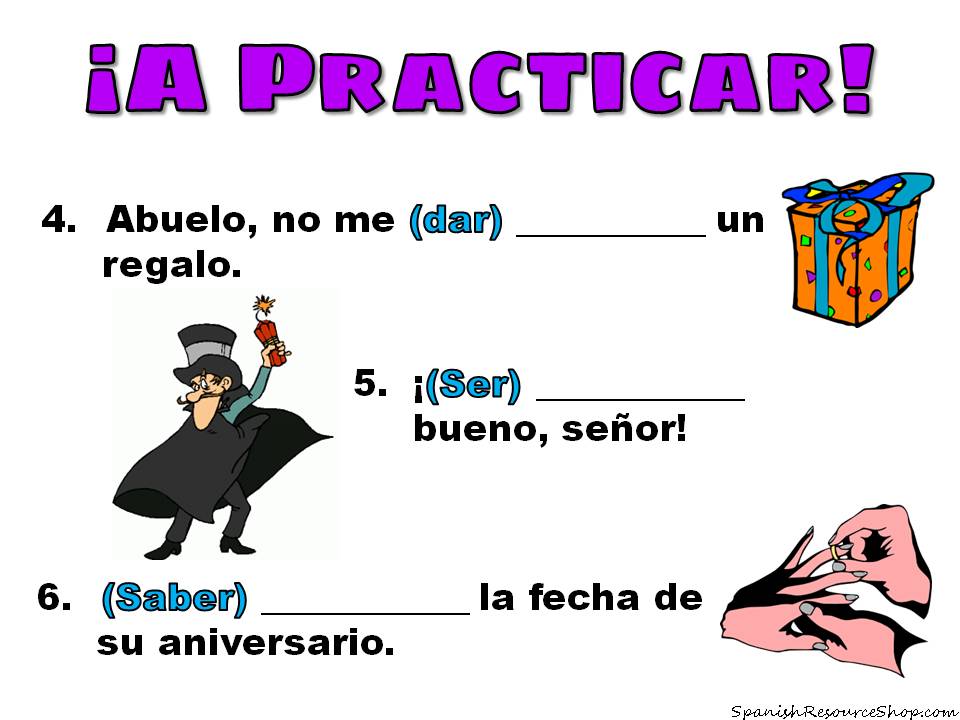 dé
Sea
Sepa
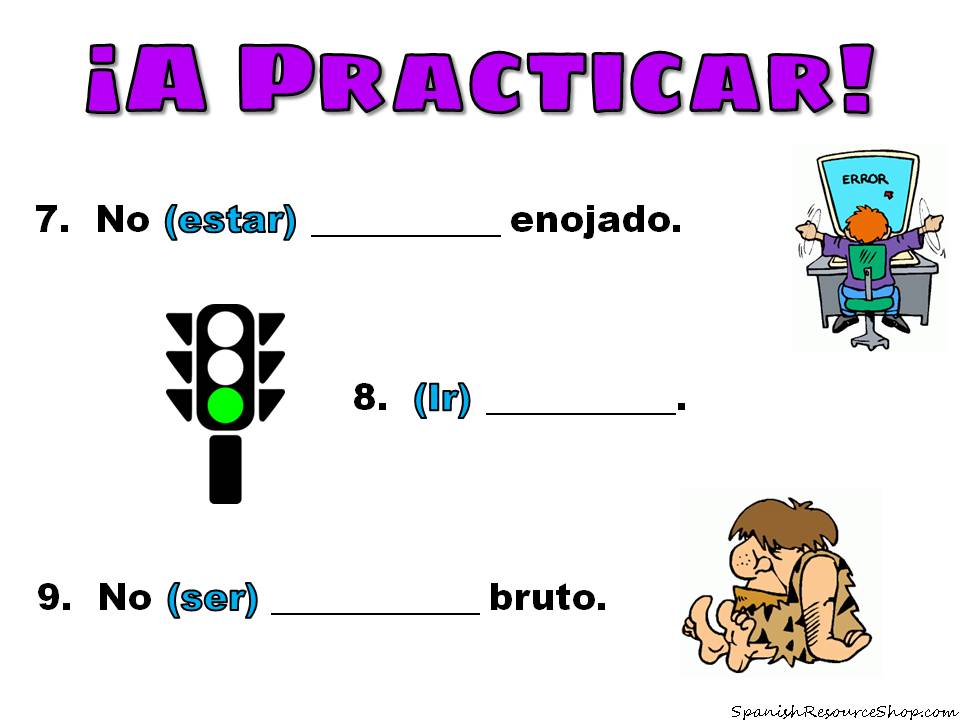 esté
Vaya
sea
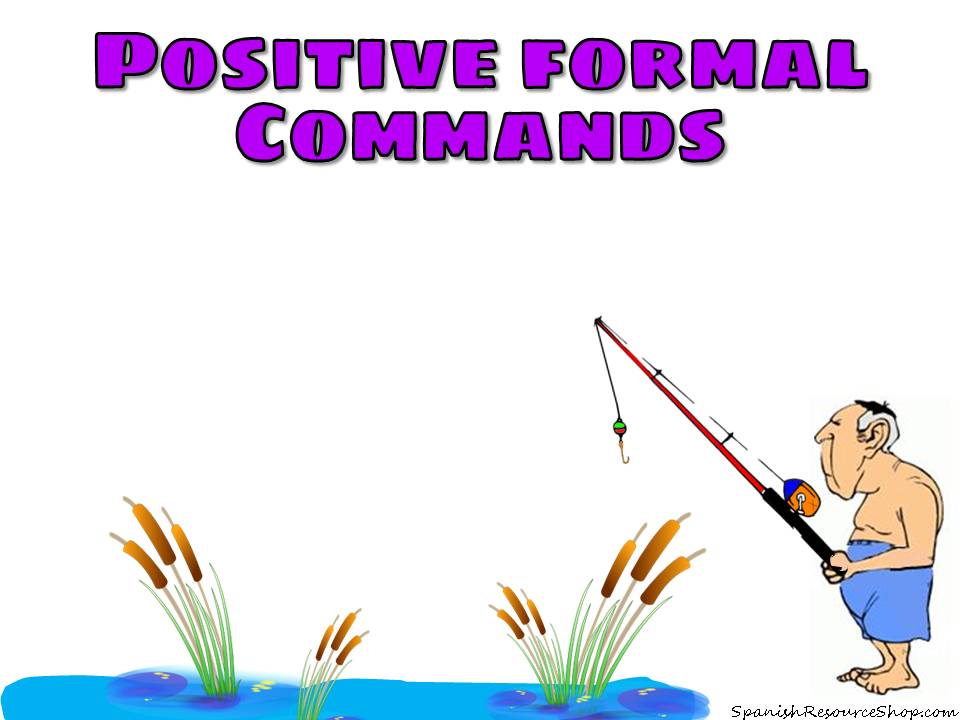 Pronouns:
to the end of positive commands.
Hable  +  me   =  Hábleme
Compre  +  la  =  Cómprela
Abra  +  lo       =  Ábralo
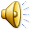 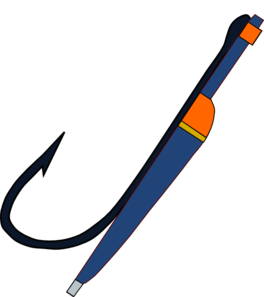 Hook
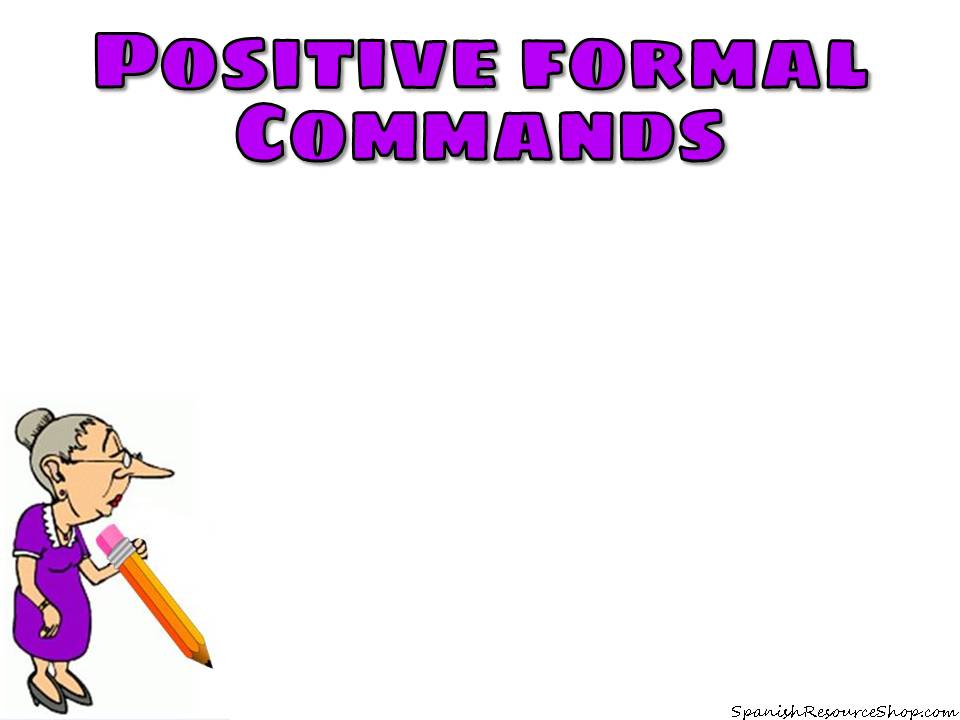 Accents:
Place over the stressed vowel when there are at least THREE syllables!
Hable  +  me   =  Hábleme
Compre  +  la  =  Cómprela
Abra  +  lo       =  Ábralo
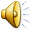 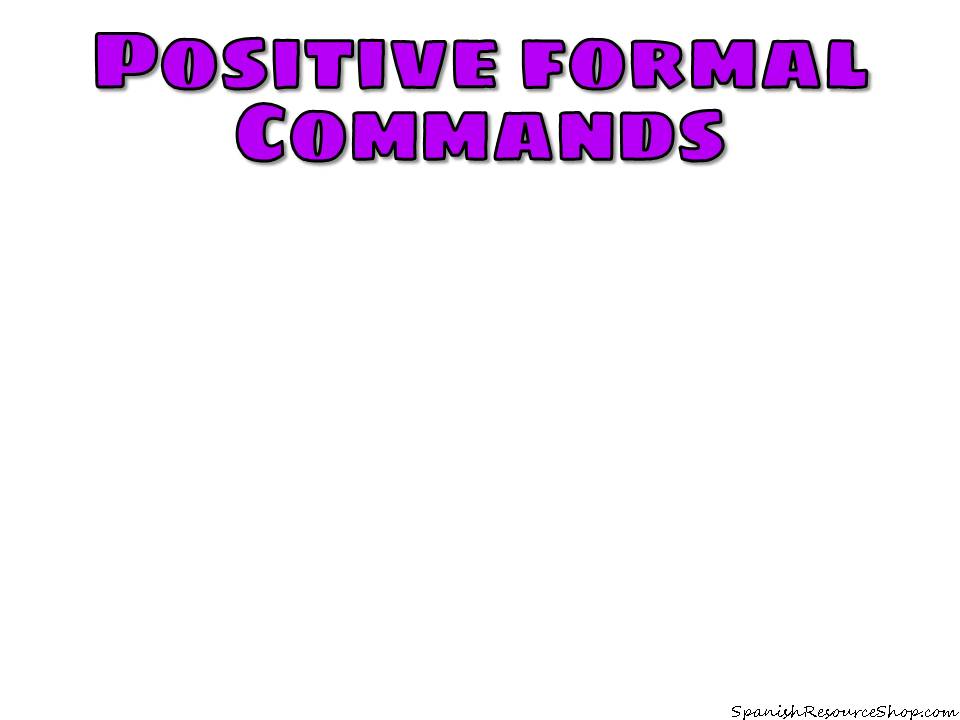 How do you know what vowel is stressed???
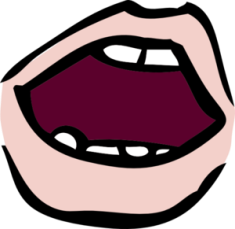 Say the verb by itself out loud:

Hable
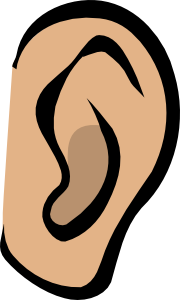 Listen to where the stress is:

Hable
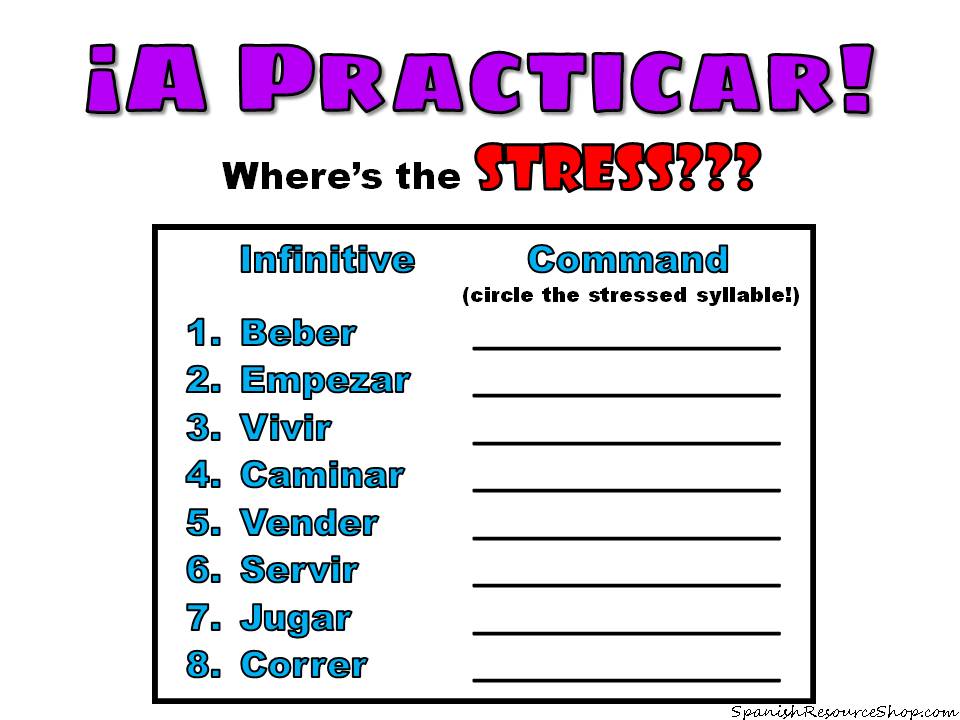 Beba
Empiece
Viva
Camine
Venda
Sirva
Juegue
Corra
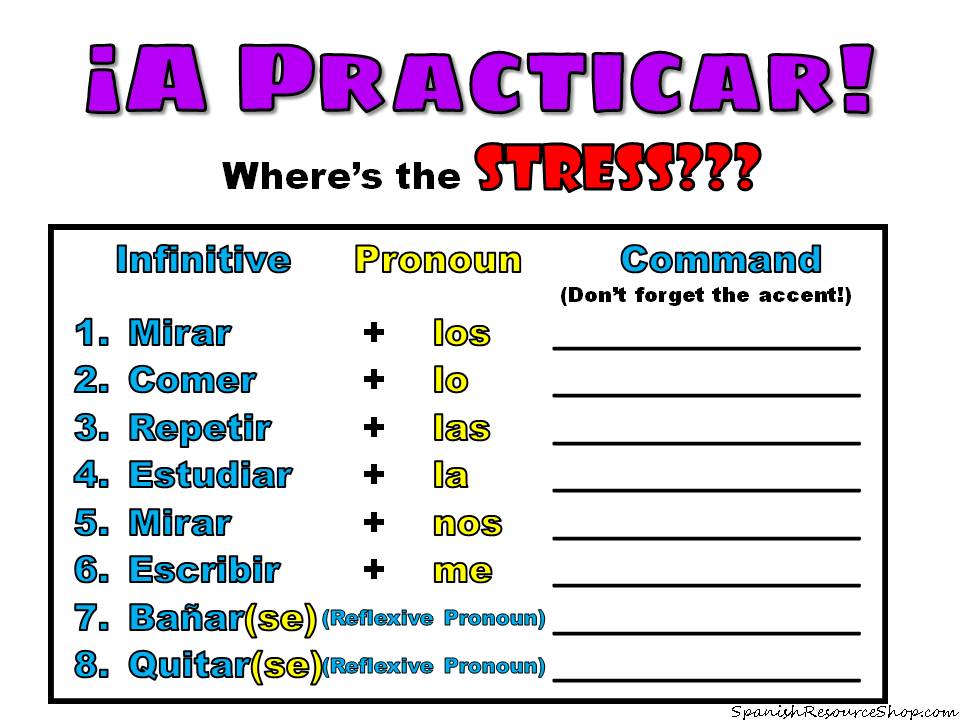 Mírelos
Cómalo
Repítalas
Estúdiela
Mírenos
Escríbame
Báñese
Quítese
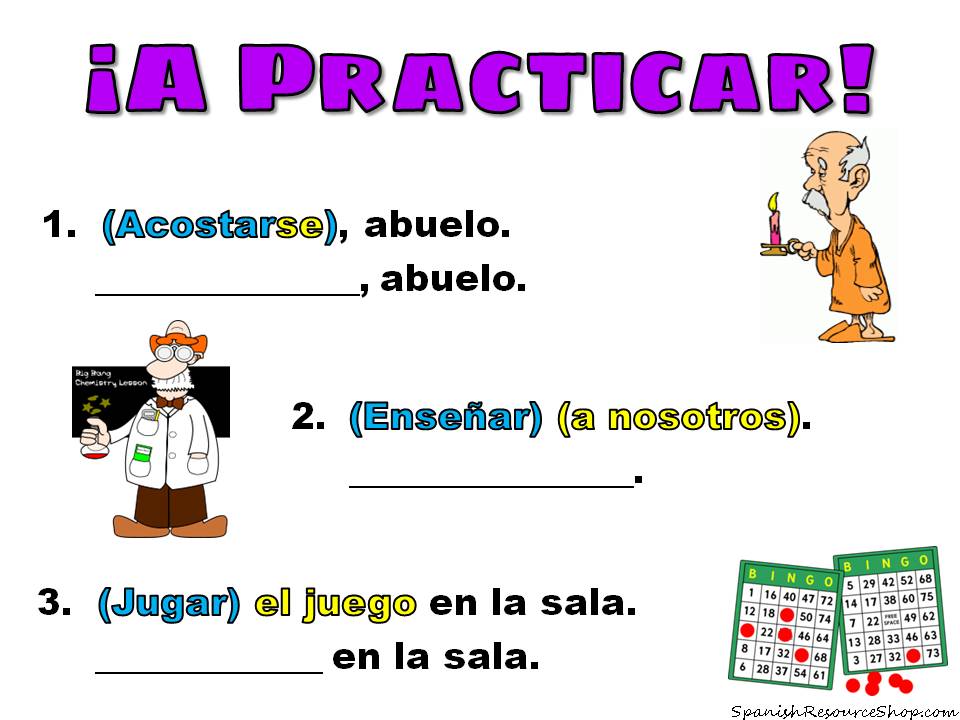 Acuéstese
Enséñenos
juéguelo
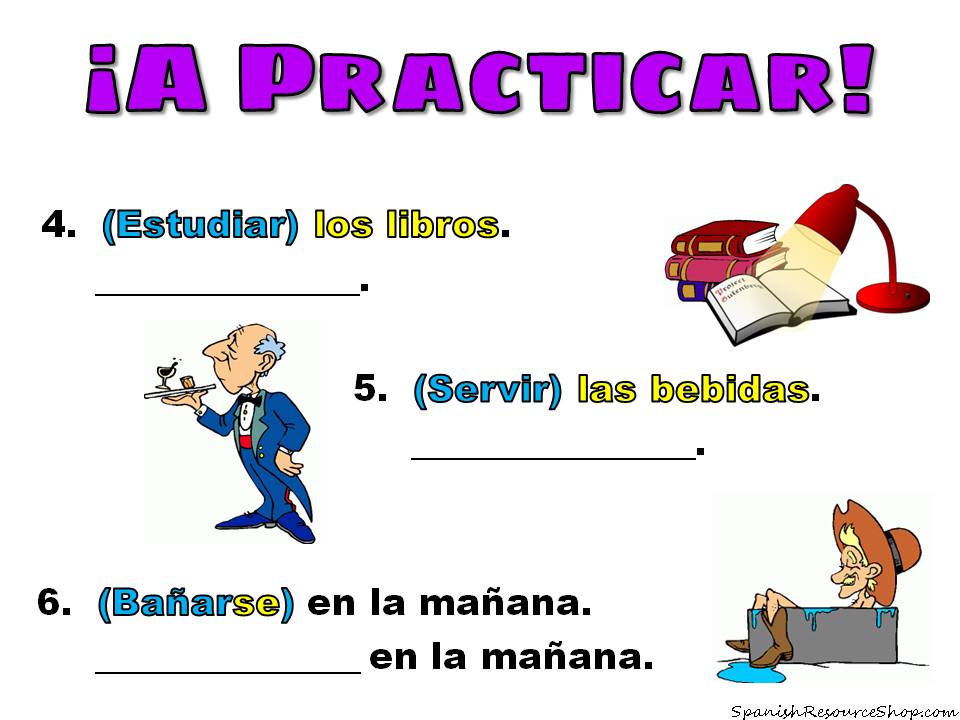 Estúdielos
Sírvalas
Báñese
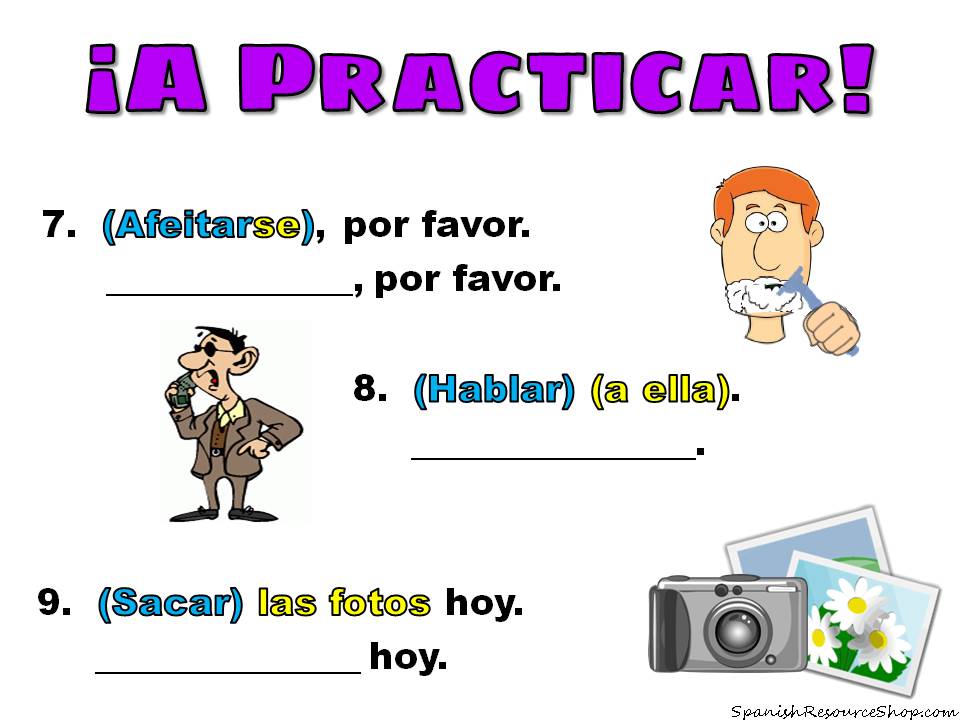 Aféitese
Háblele
Sáquelas
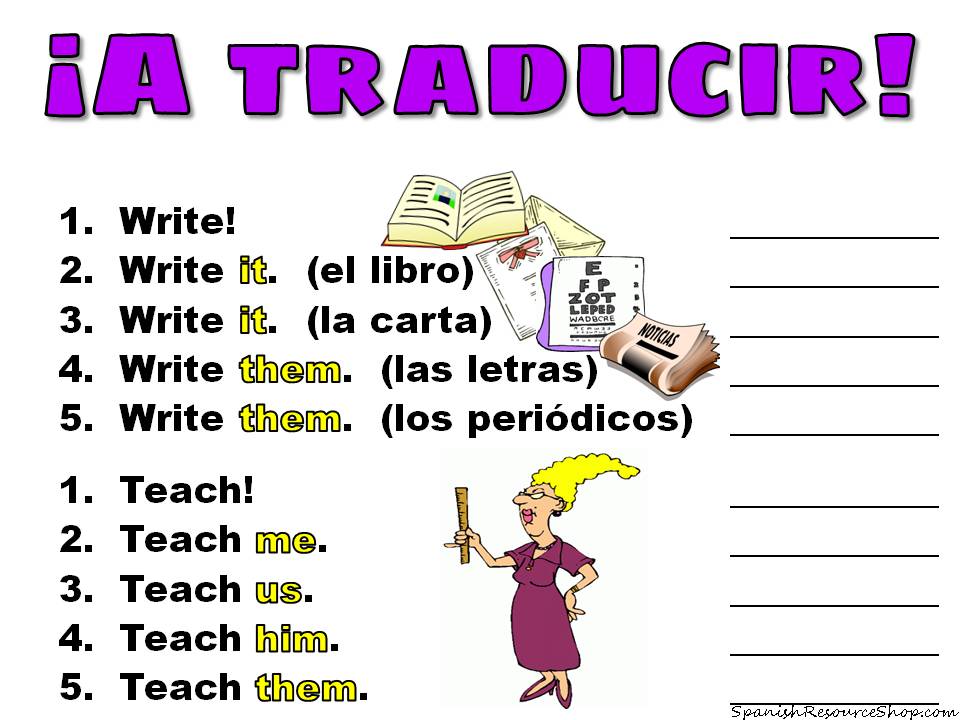 ¡Escriba!
Escríbalo
Escríbala
Escríbalas
Escríbalos
¡Enseñe!
Enséñeme
Enséñenos
Enséñele
Enséñeles
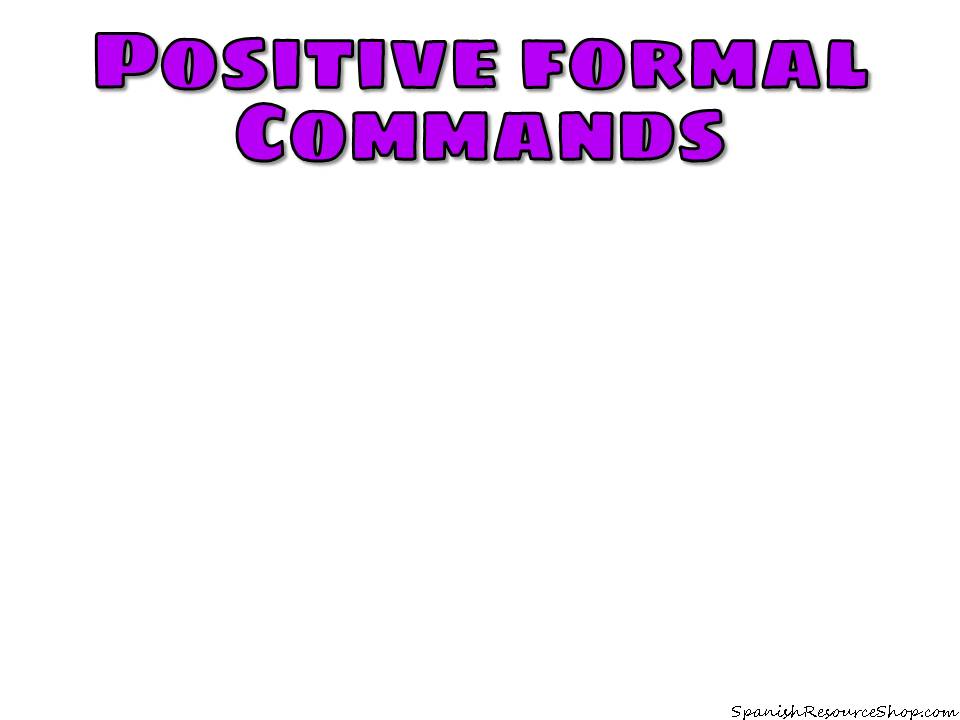 What if there are 
TWO pronouns???
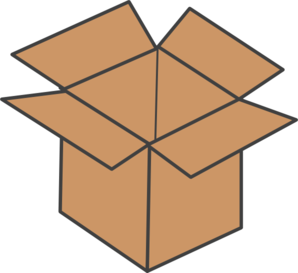 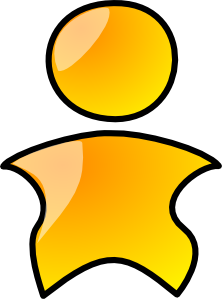 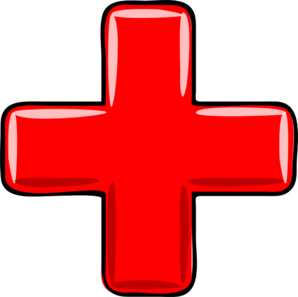 Person
Thing
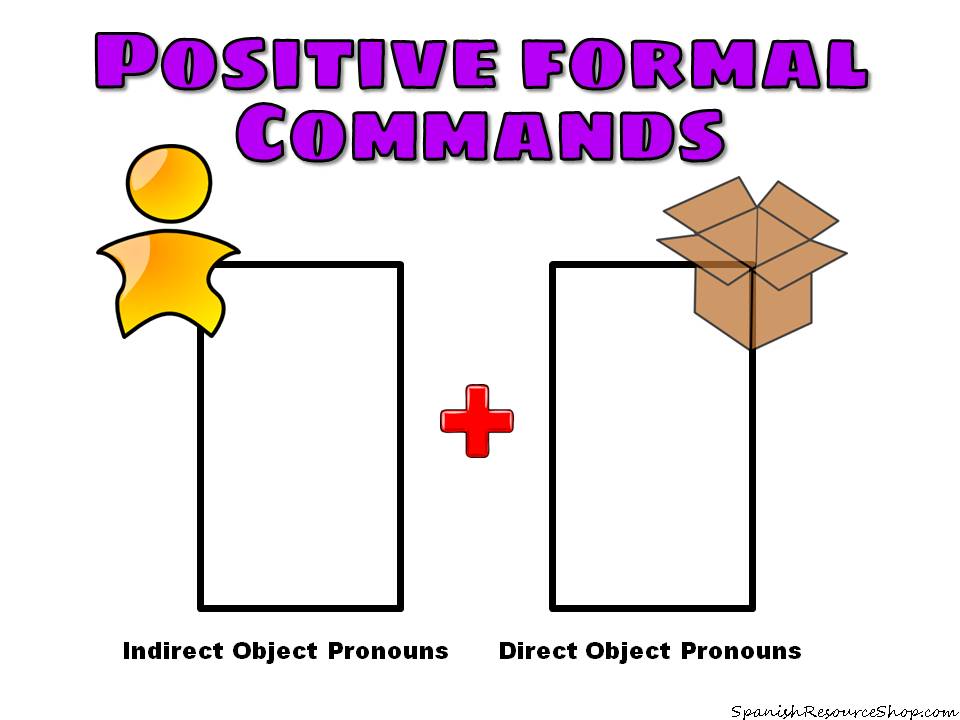 me
te
le (se)
nos
os
les (se)
lo
la
los
las
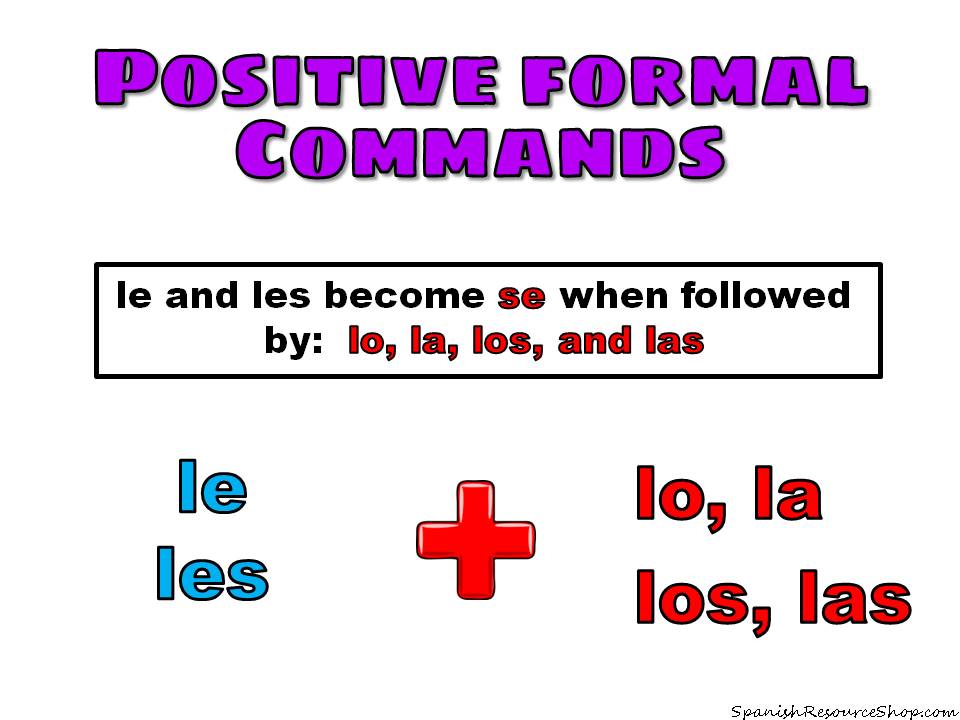 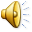 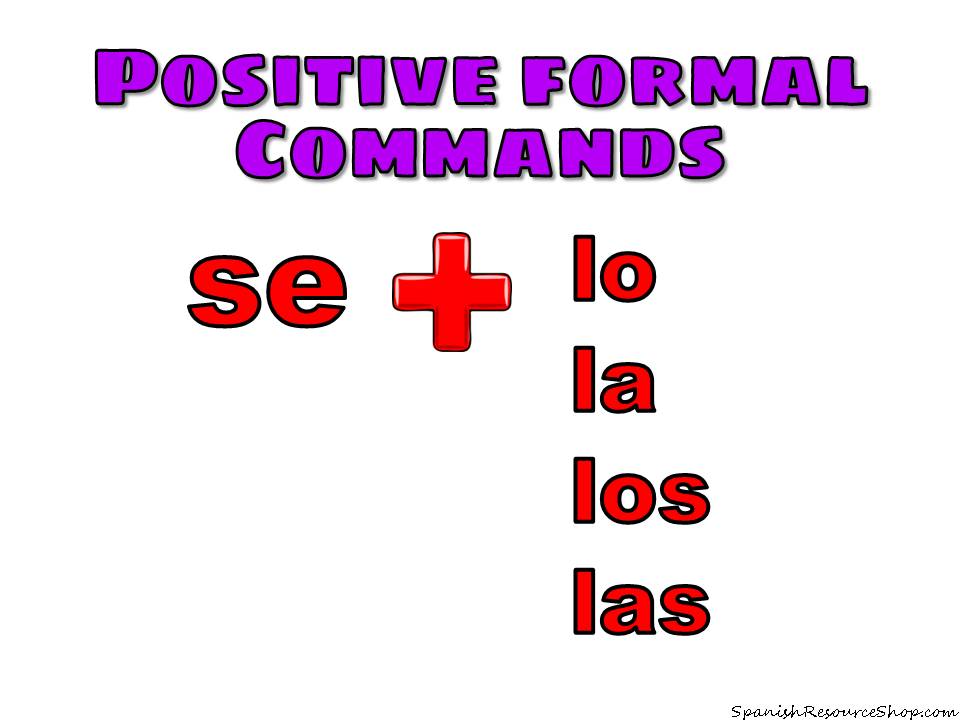 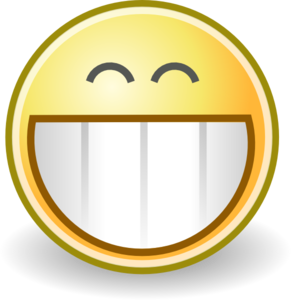 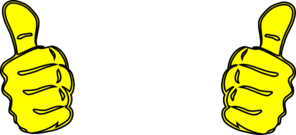 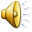 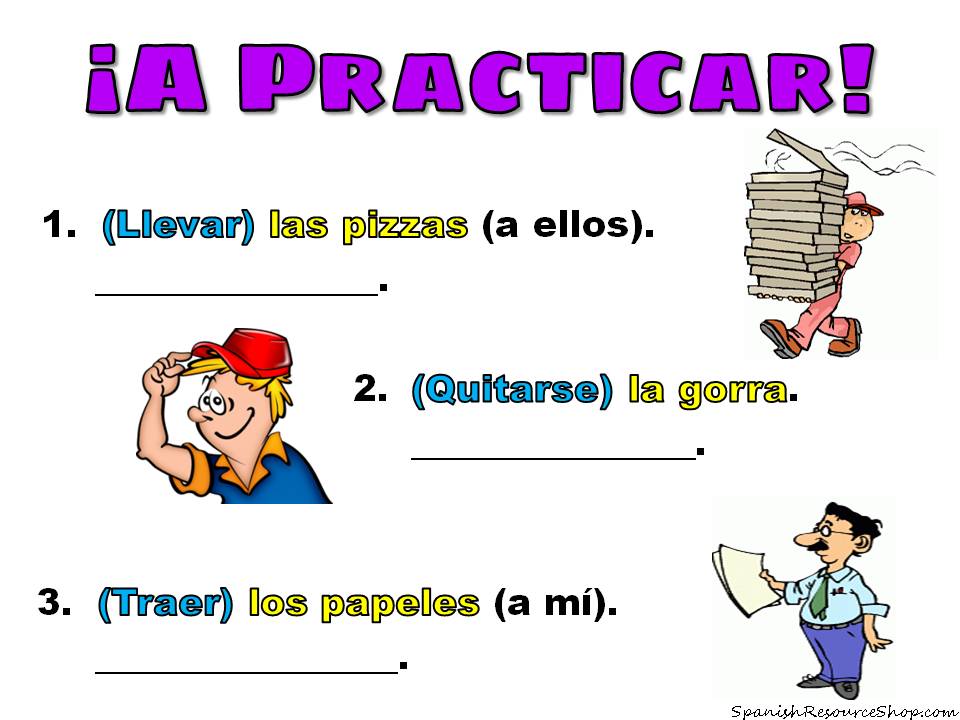 Lléveselas
Quítesela
Tráigamelos
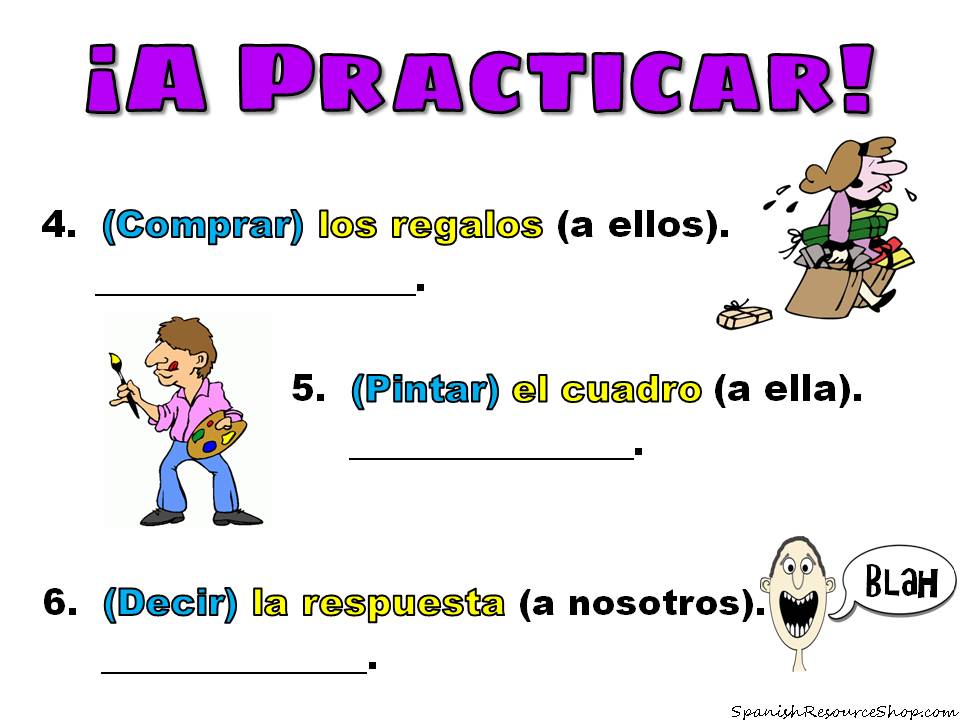 Cómpreselos
Pínteselo
Díganosla
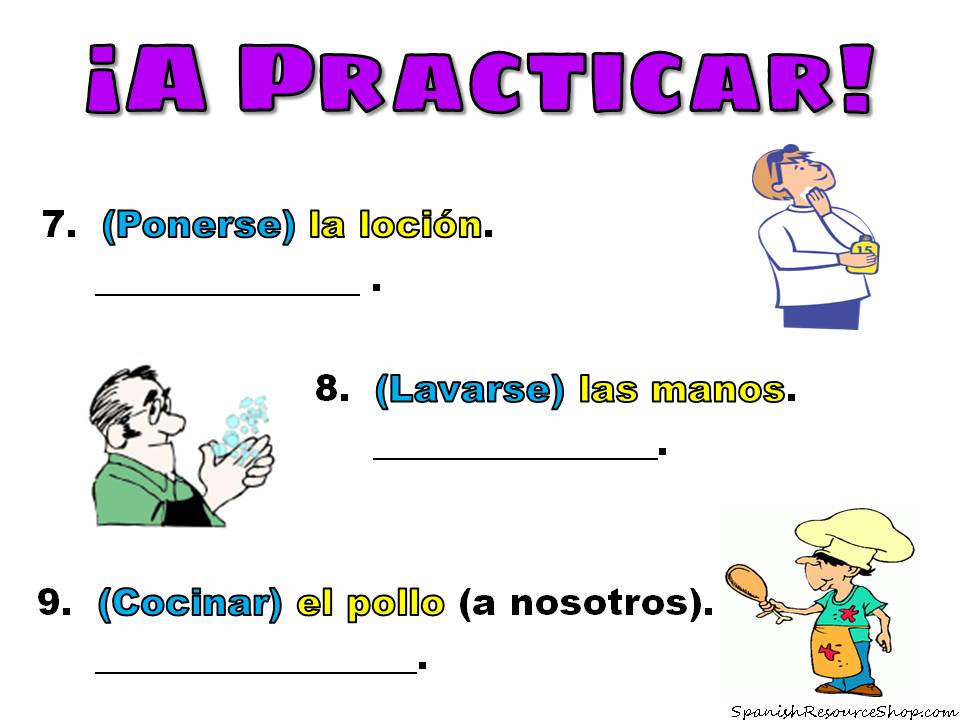 Póngasela
Láveselas
Cocínenoslo
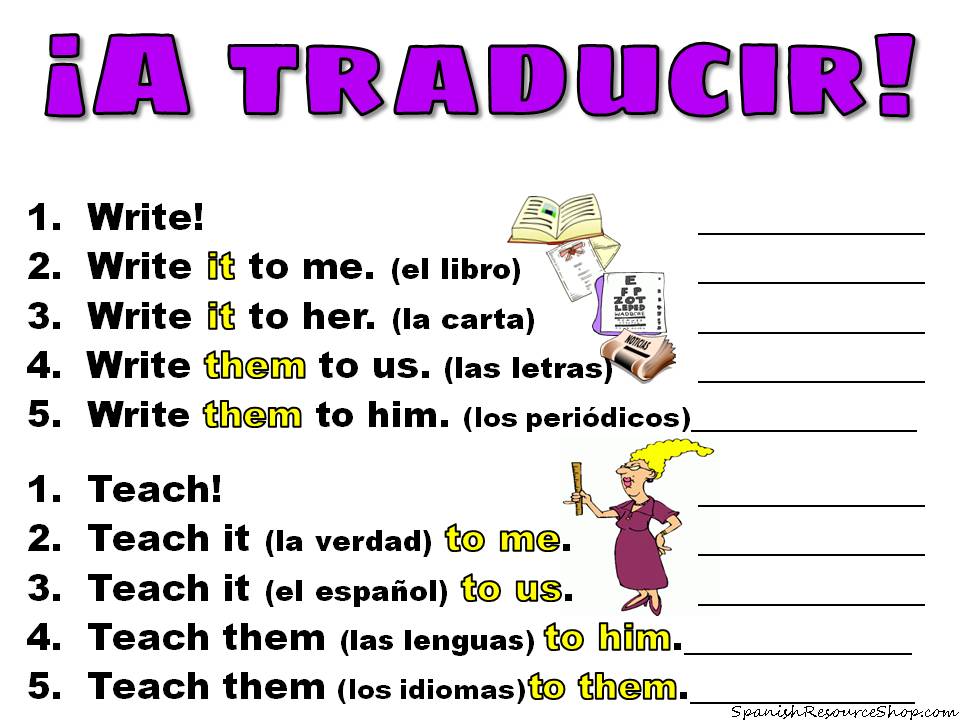 ¡Escriba!
Escríbamelo
Escríbasela
Escríbanoslas
Escríbaselos
¡Enseñe!
Enséñemela
Enséñenoslo
Enséñeselas
Enséñeselos
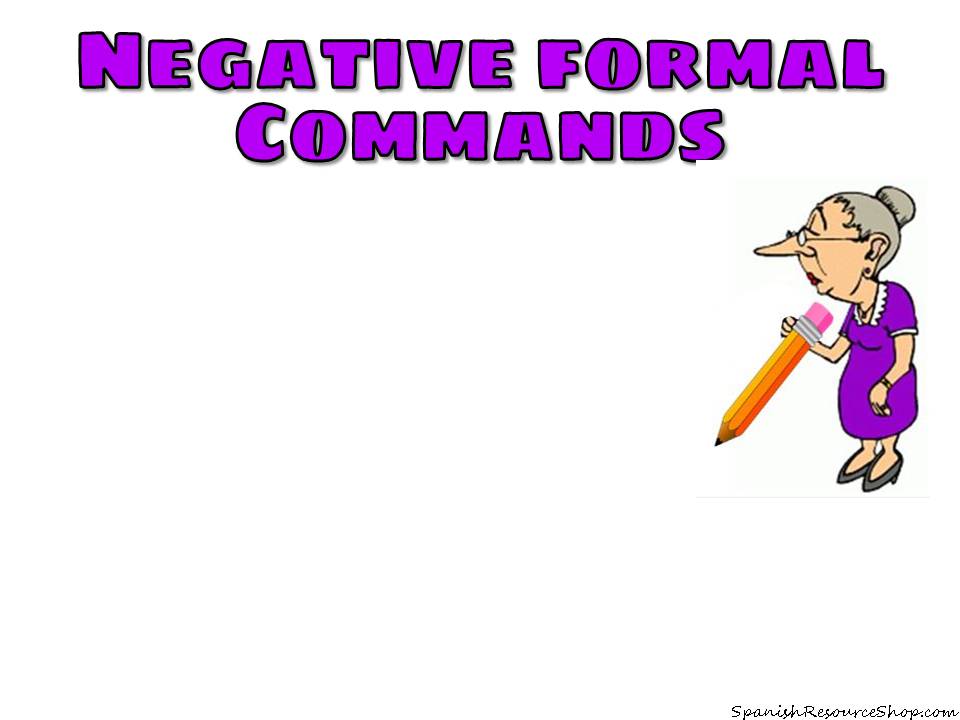 Pronouns:
Before 
negative commands
No hable  +  me   =  No me hable
No compre  +  la  =  No la compre
No abra  +  lo       =  No lo abra
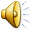 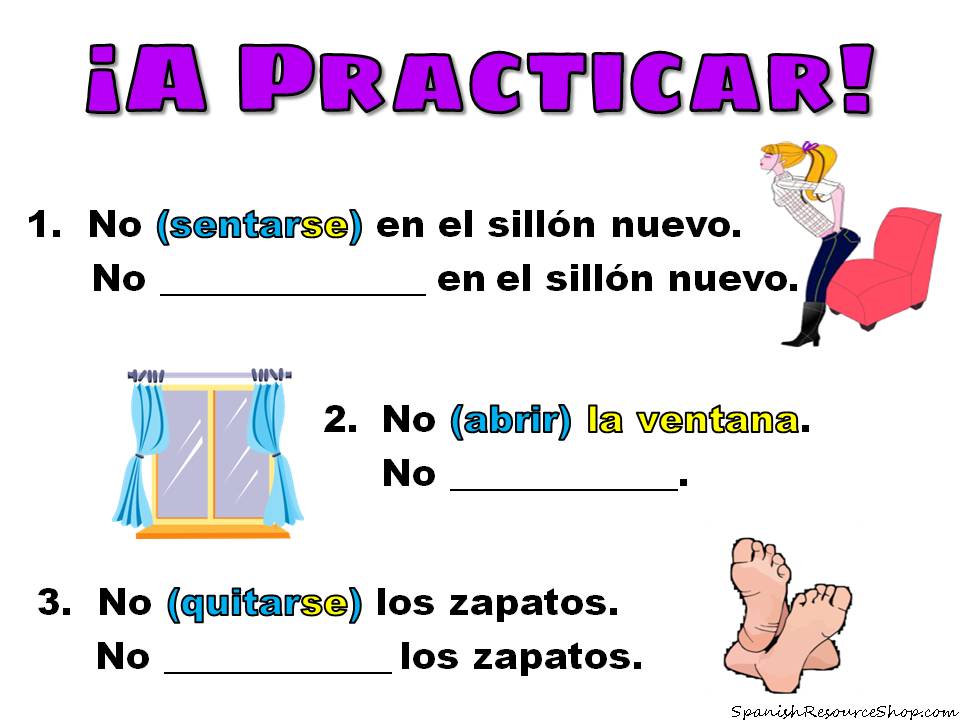 se siente
la abra
se quite
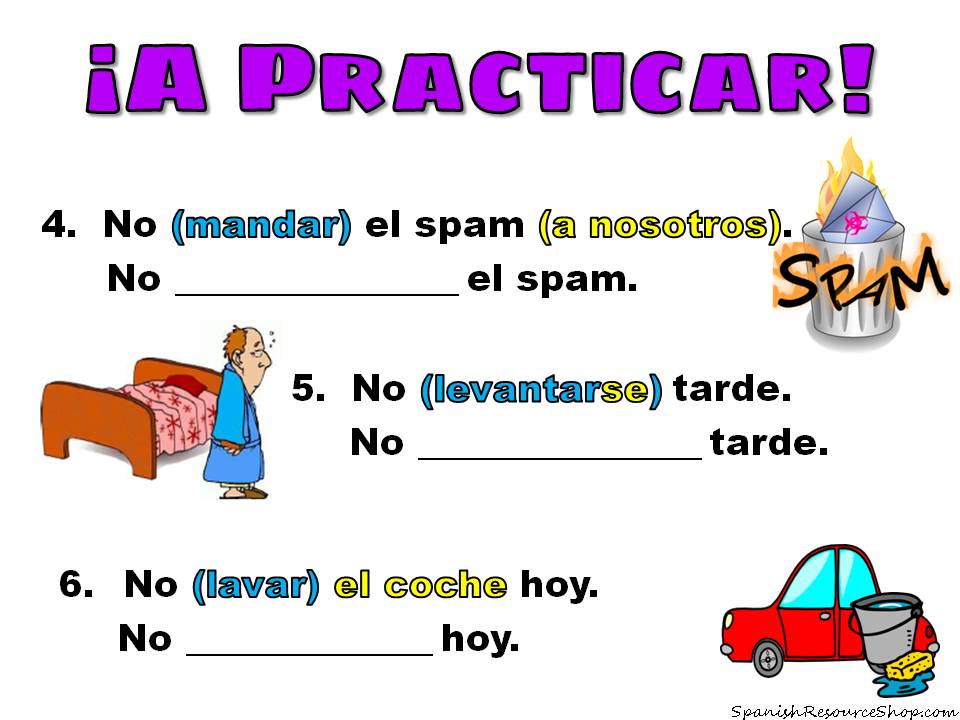 nos mande
se levante
lo lave
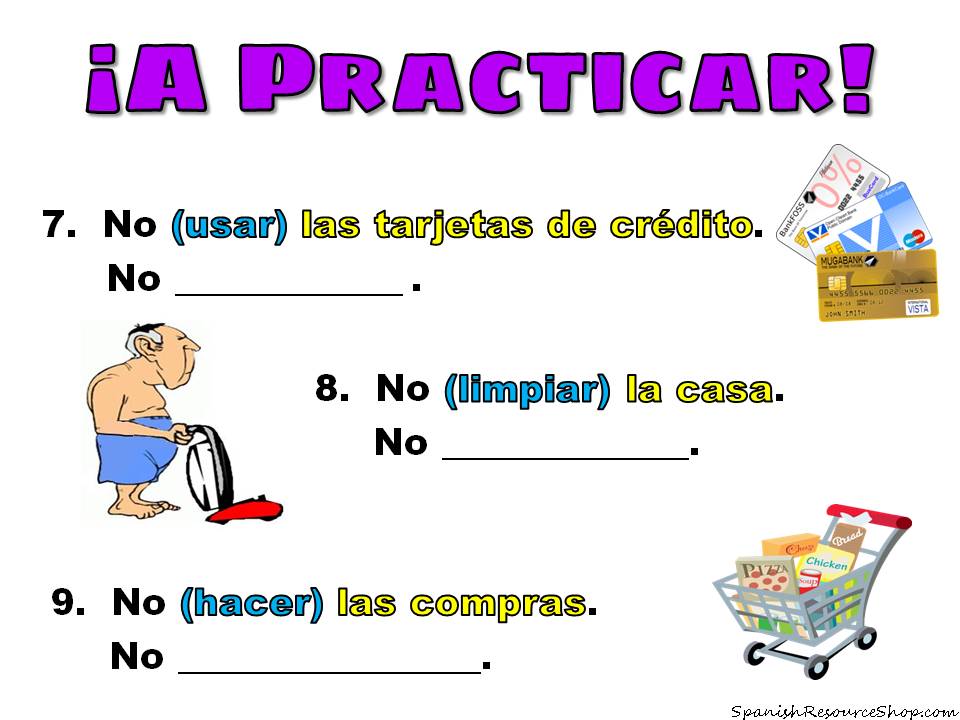 las use
la limpie
las haga
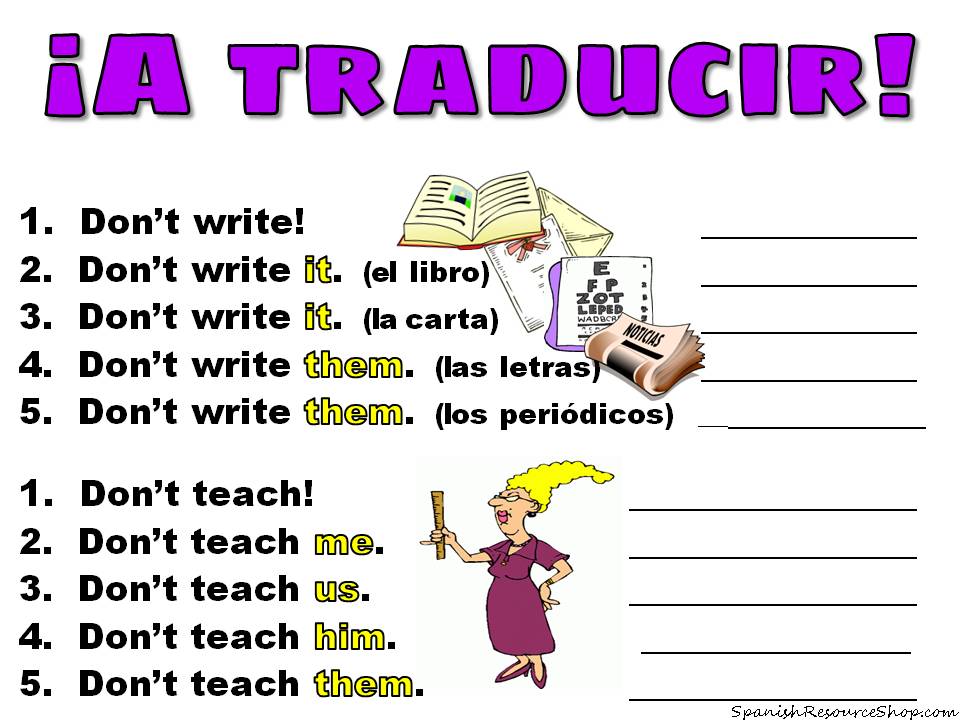 ¡No escriba!
No lo escriba
No la escriba
No las escriba
No los escriba
¡No enseñe!
No me enseñe
No nos enseñe
No le enseñe
No les enseñe
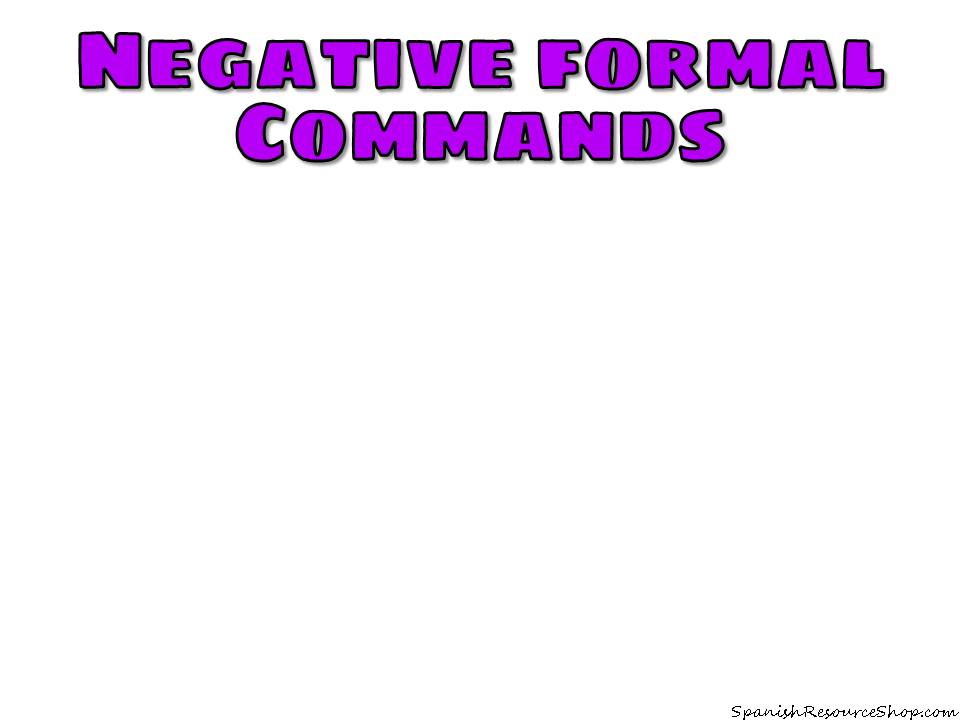 What if there are 
TWO pronouns???
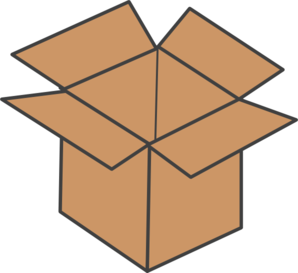 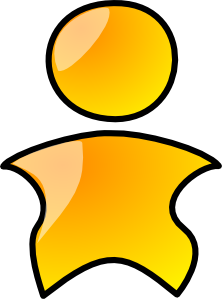 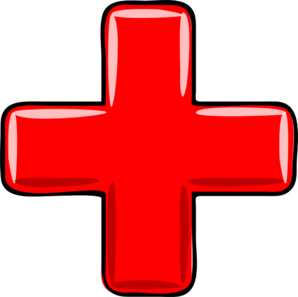 Person
Thing
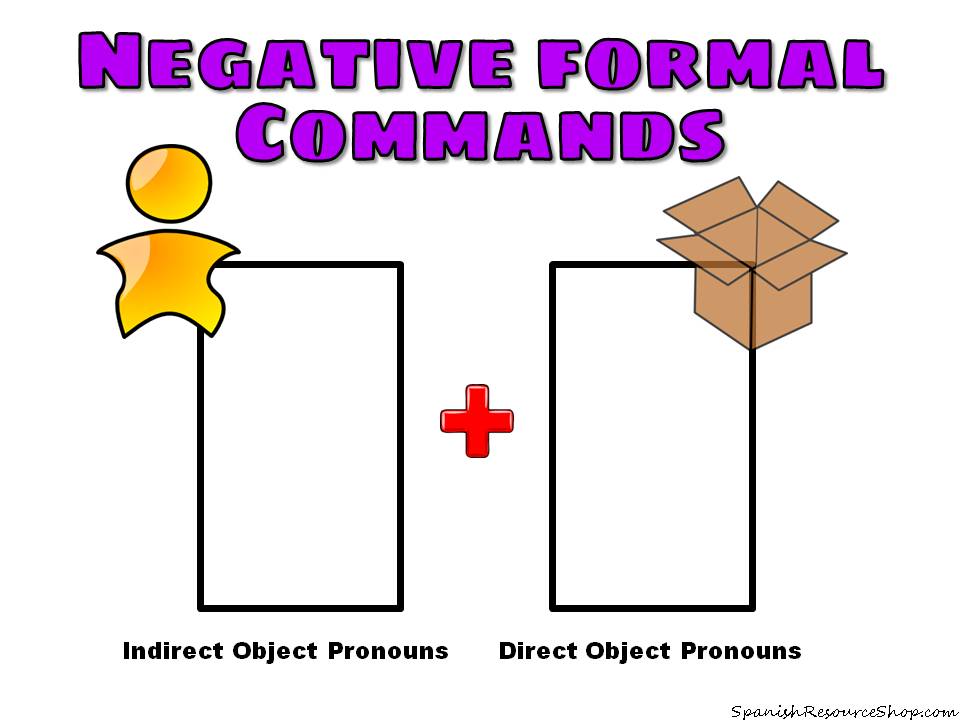 me
te
le (se)
nos
os
les (se)
lo
la
los
las
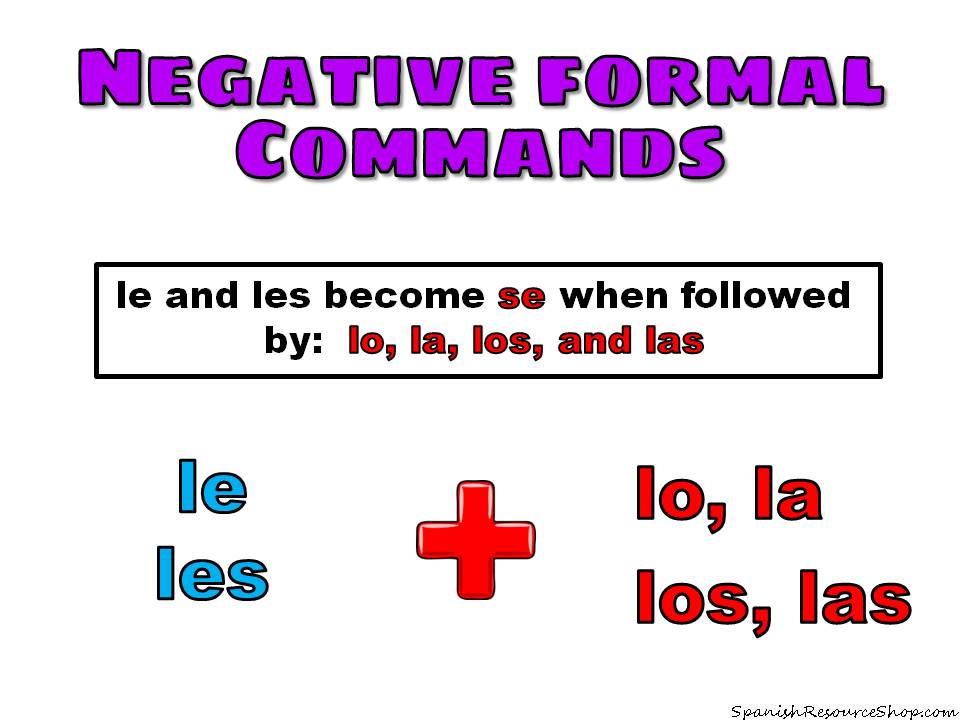 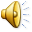 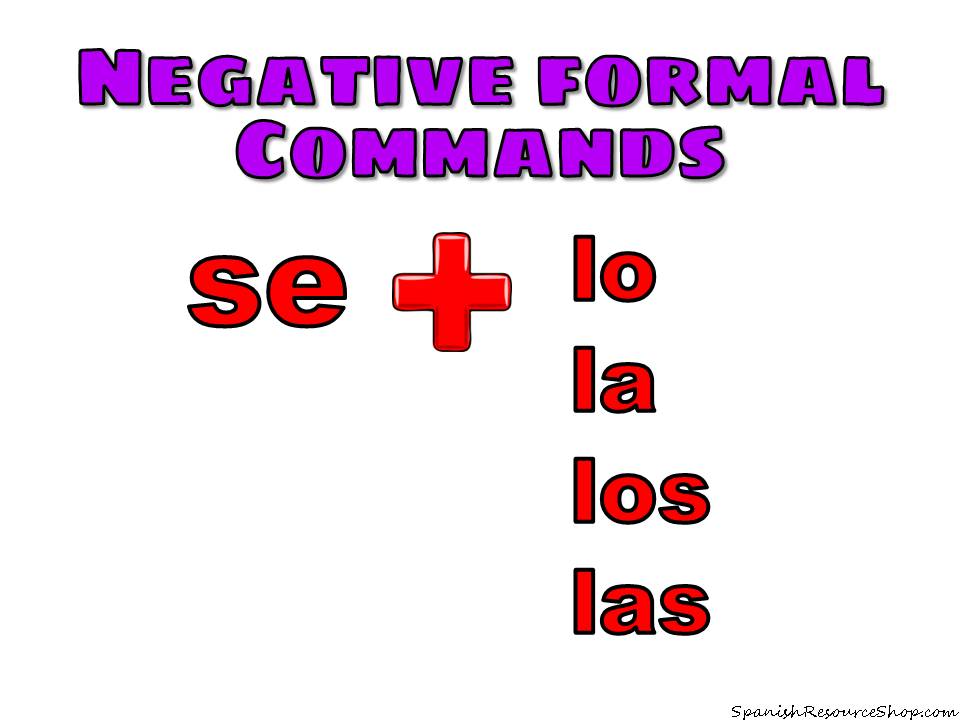 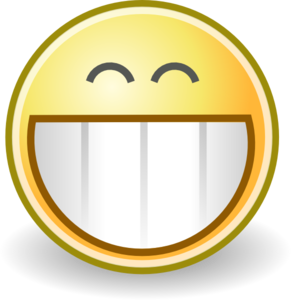 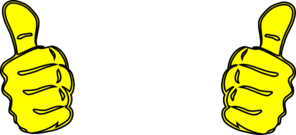 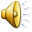 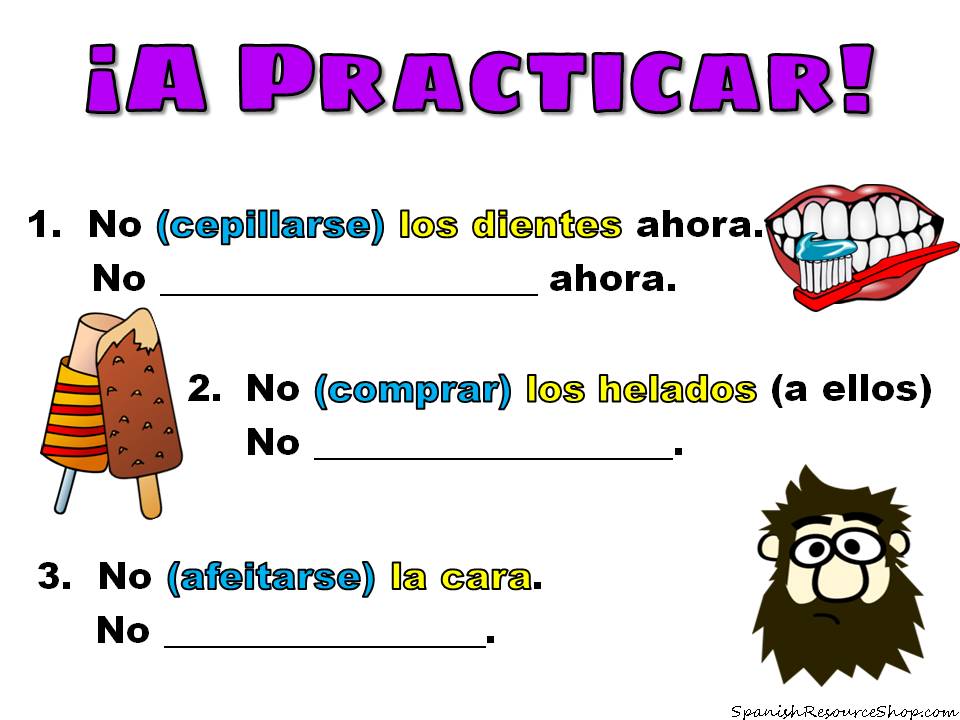 se los cepille
se los compre
se la afeite
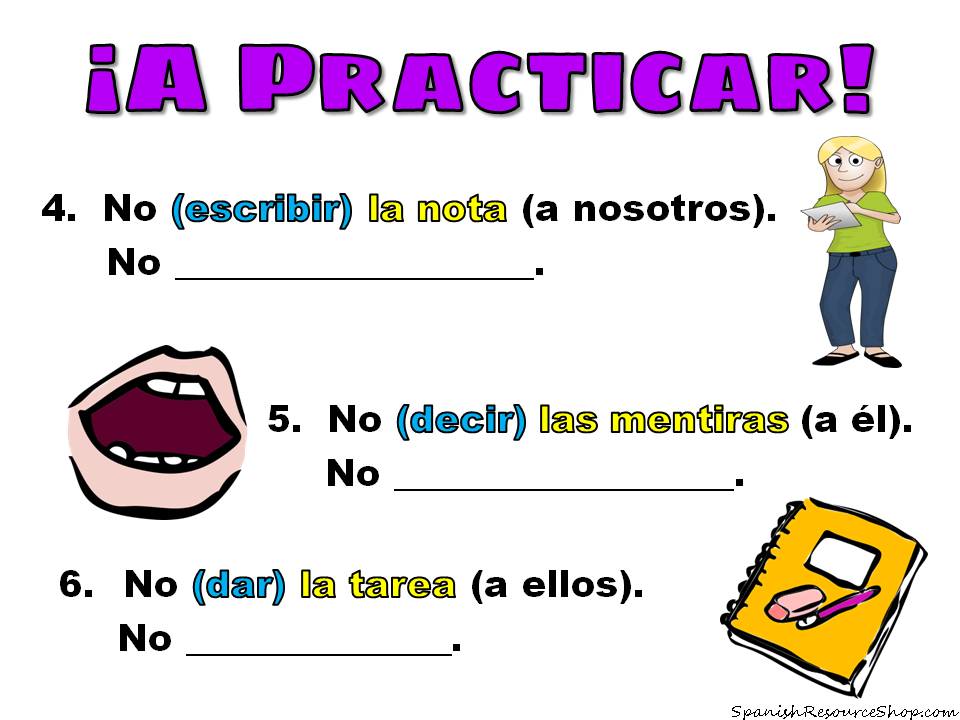 nos la escriba
se las diga
se la dé
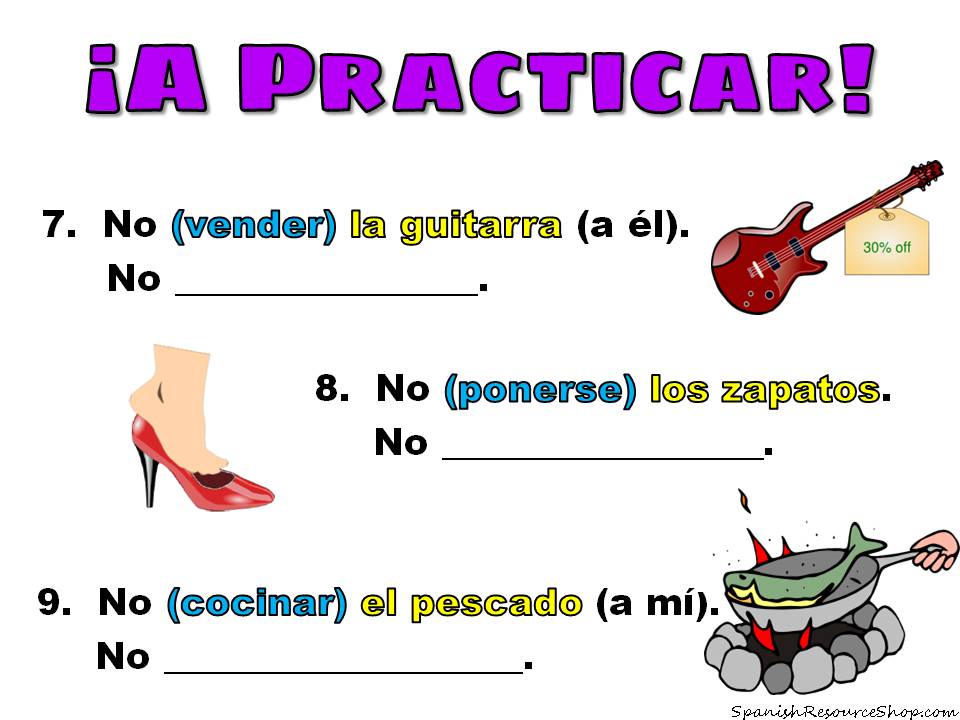 se la venda
se los ponga
me lo cocine
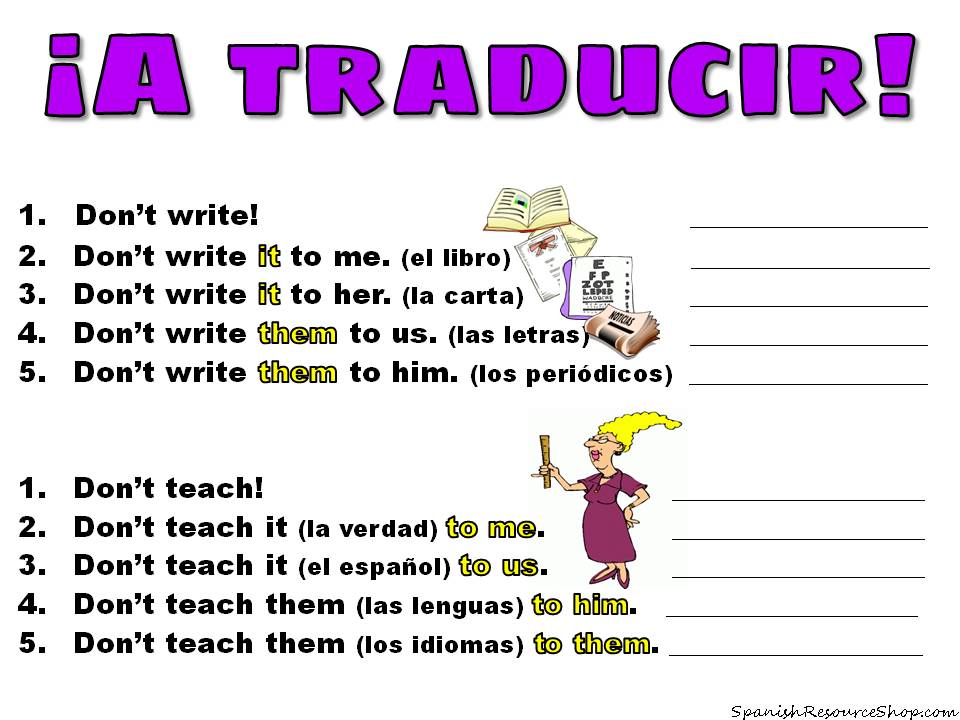 ¡No escriba!
No me lo escriba
No se la escriba
No nos las escriba
No se los escriba
¡No enseñe!
No me la enseñe
No nos lo enseñe
No se las enseñe
No se los enseñe
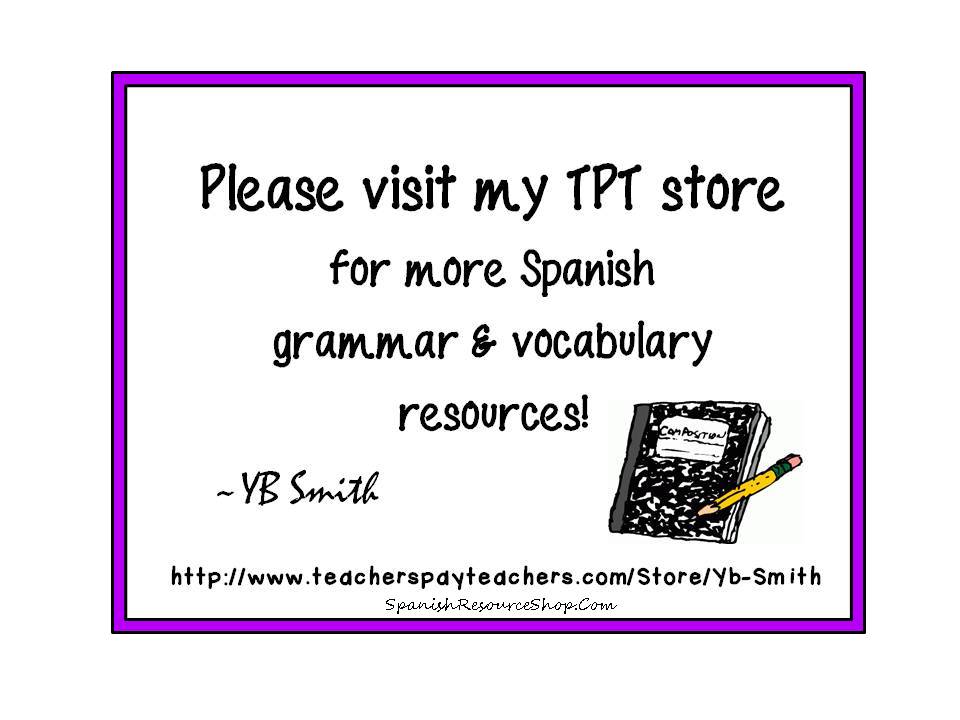 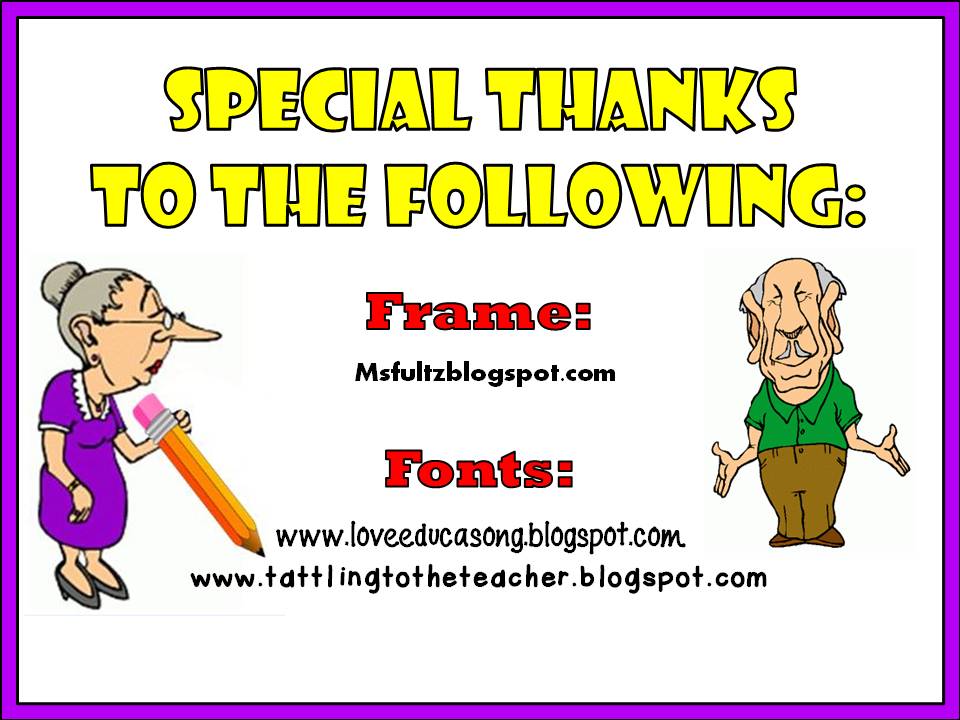